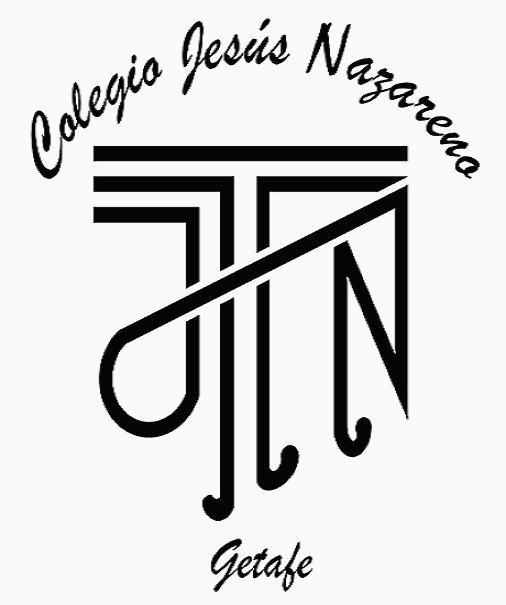 Reunión de padres.1º y 2º de ESO.Departamento de Orientación.
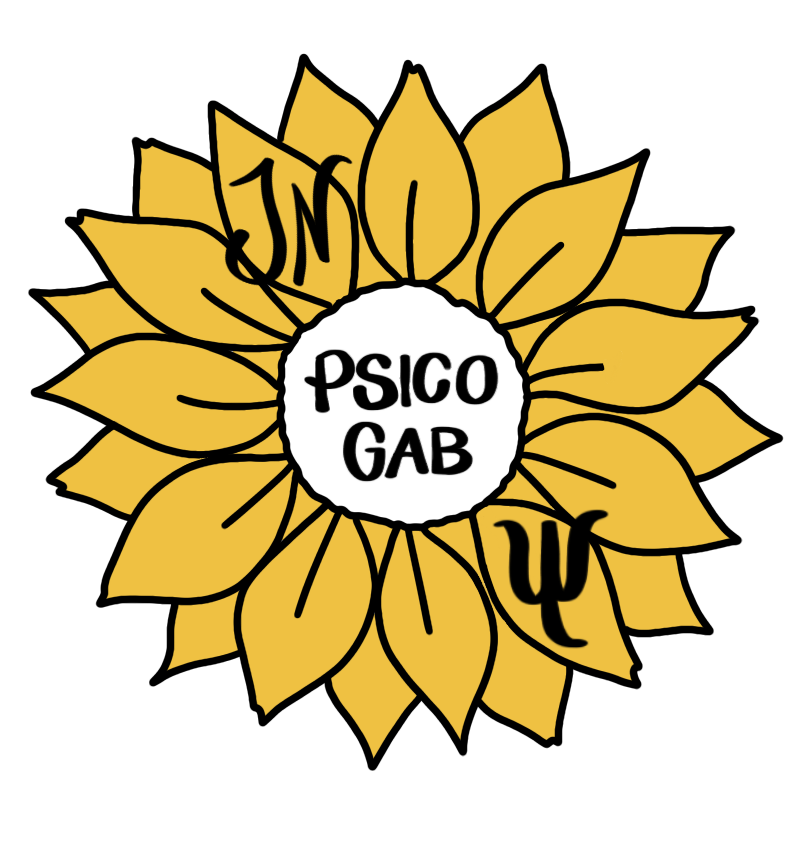 28 abril 2021
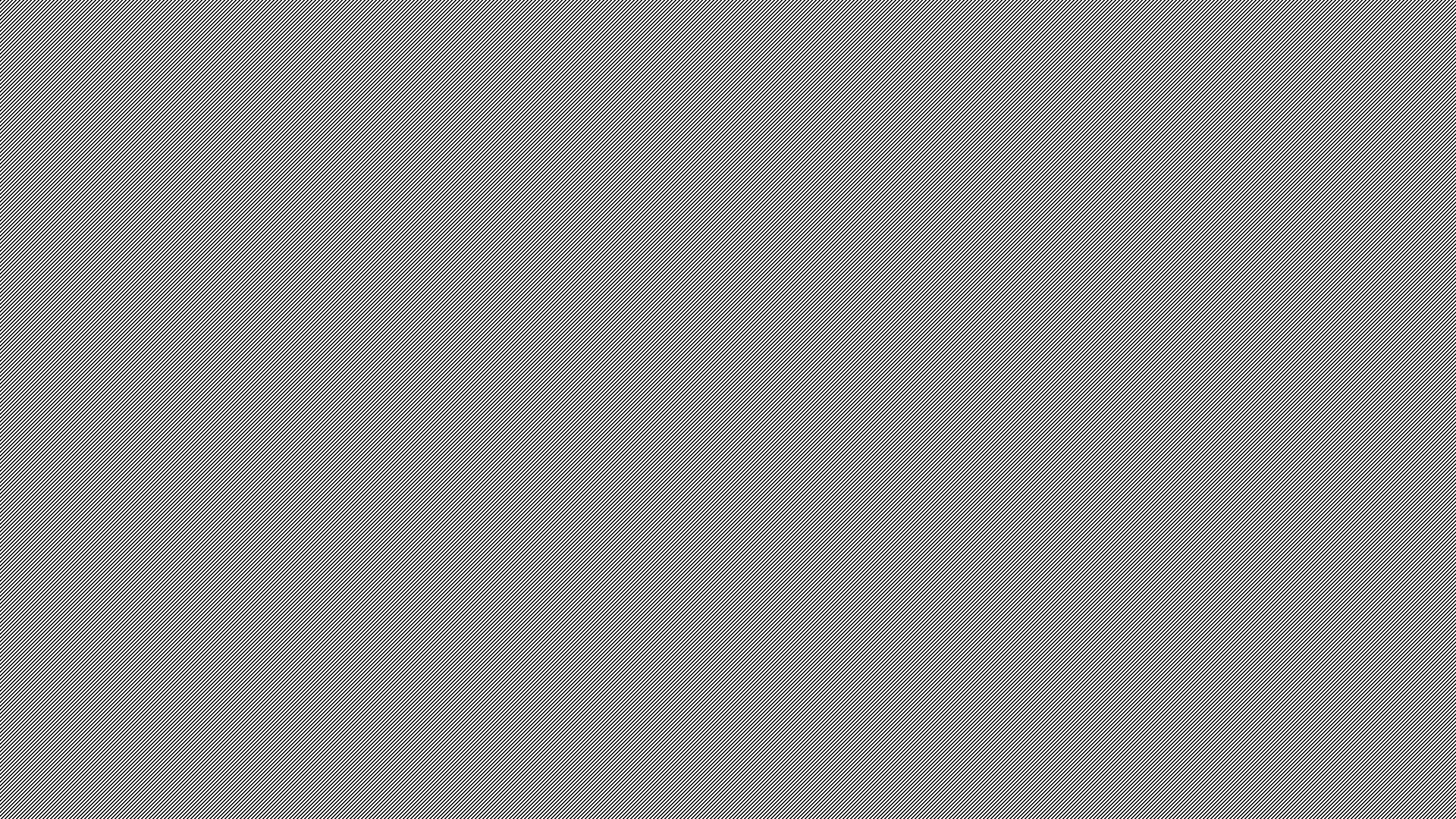 Funciones del Departamento de Orientación
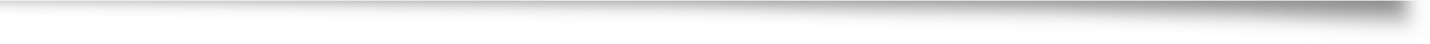 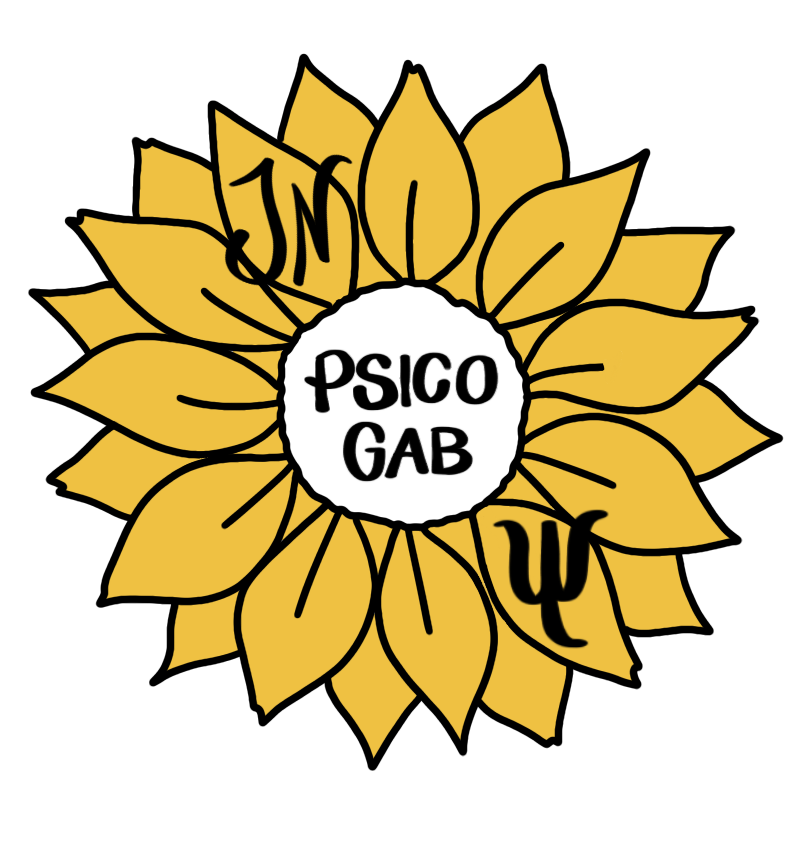 Colaborar con el E. Directivo en la elaboración de los documentos institucionales (Proyecto Educativo de Centro, Plan de Atención a la diversidad, Plan de Acción Tutorial, Plan de Compensatoria, Plan de Convivencia, Proyecto de centro preferente,...)
Realizar evaluaciones psicopedagógica a todos los alumnos, informes y dictámenes a los alumnos de Necesidades Educativas especiales.
Coordinación equipo Directivo, tutores y profesores. 
Participación en las reuniones de la comisión de coordinación pedagógica (CCP), sesiones de evaluación y claustros. 
Colaboración en la elaboración y desarrollo de Adaptaciones curriculares.
Establecer relaciones de coordinación con servicios externos.
Asesoramiento y atención alumnos y familias. 
....
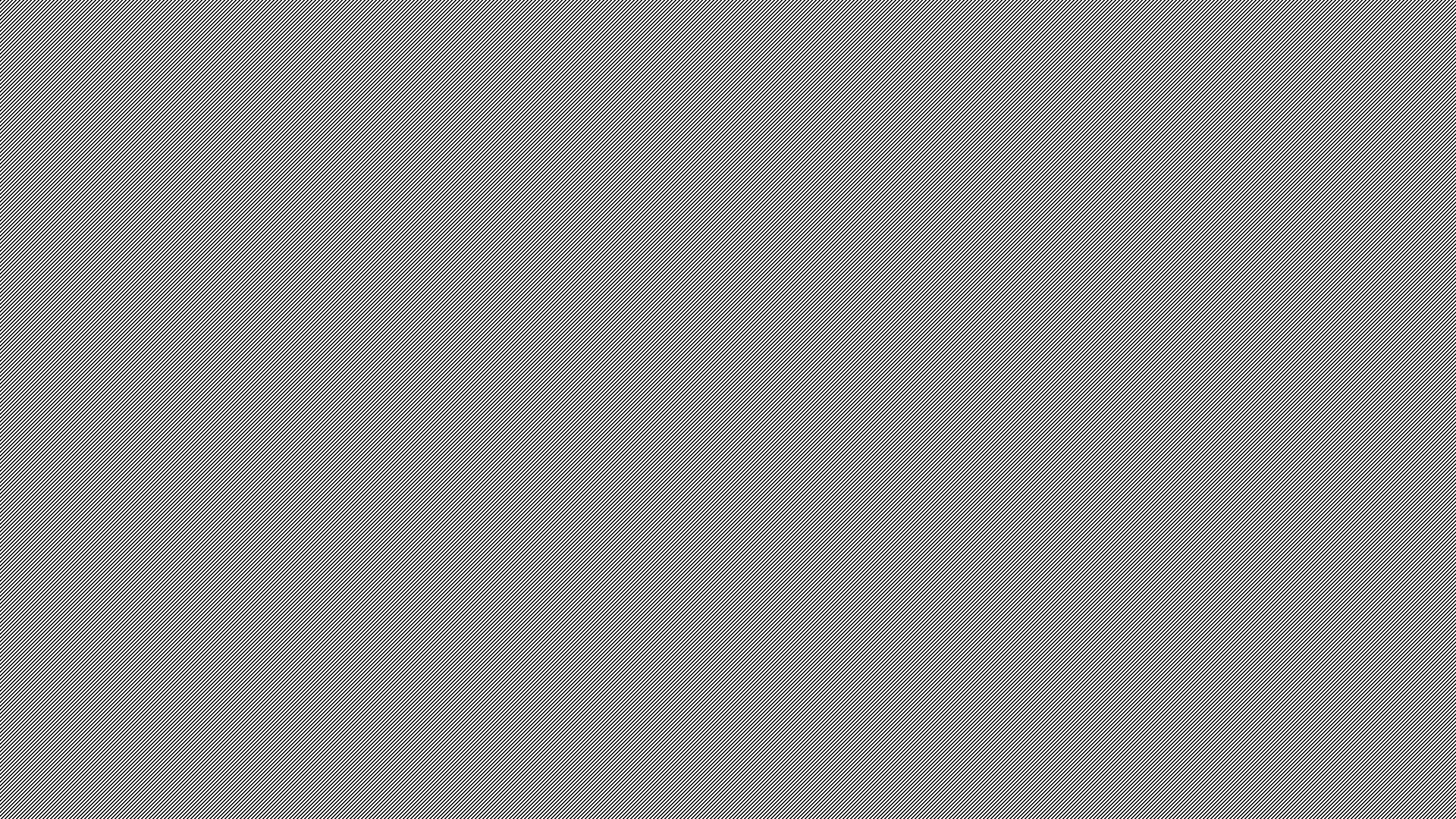 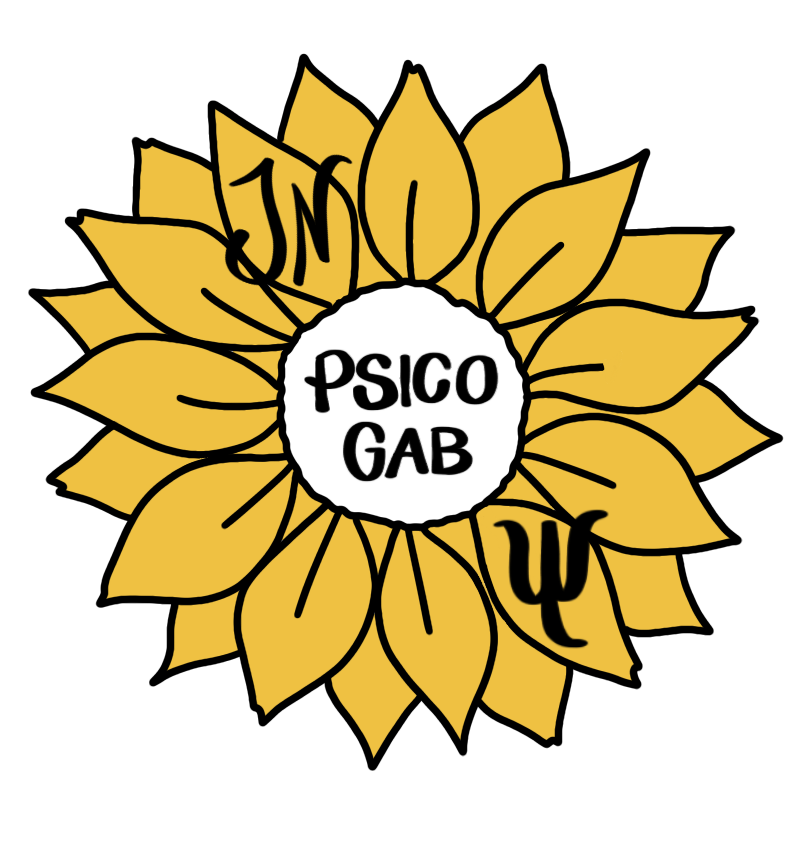 Realizar evaluaciones psicopedagógica a todos los alumnos, informes y dictámenes a los alumnos de Necesidades Educativas especiales.
CLAVES PARA INTERPRETAR…
Son pruebas colectivas, se hacen en clase y su rendimiento se puede ver alterado por el ambiente.
NO CALCULAN EL CI (para saber el CI hay que hacer otro tipo de pruebas estandarizadas)
No se interpreta ni proyecta NADA. Los resultados son los obtenidos por cada alumno, baremados con alumnos de la misma edad y nivel académico de la CAM.
Se considera nivel bajo los marcados en zona ROJA
Resultados ALTOS – Buen funcionamiento.
Resultados BAJOS - Analizar posibles causas.
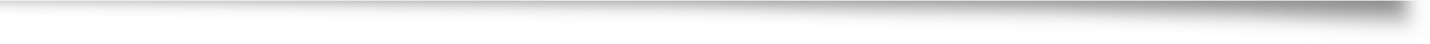 UN PROCESO DE RECOGIDA, ANÁLISIS Y VALORACIÓN DE LA INFORMACIÓN RELEVANTE SOBRE LOS DISTINTOS ELEMENTOS QUE INTERVIENEN EN EL PROCESO DE ENSEÑANZA Y APRENDIZAJE.			
PARA: 
IDENTIFICAR LAS NECESIDADES EDUCATIVAS  DE DETERMINADOS ALUMNOS QUE PRESENTAN O PUEDEN PRESENTAR DESAJUSTES EN SU DESARROLLO PERSONAL Y/O ACADÉMICO, 
Y PARA FUNDAMENTAR Y CONCRETAR LAS DECISIONES RESPECTO A LA PROPUESTA CURRICULAR Y AL TIPO DE AYUDAS QUE AQUELLOS PUEDEN PRECISAR PARA PROGRESAR EN EL DESARROLLO DE LAS DISTINTAS CAPACIDADES
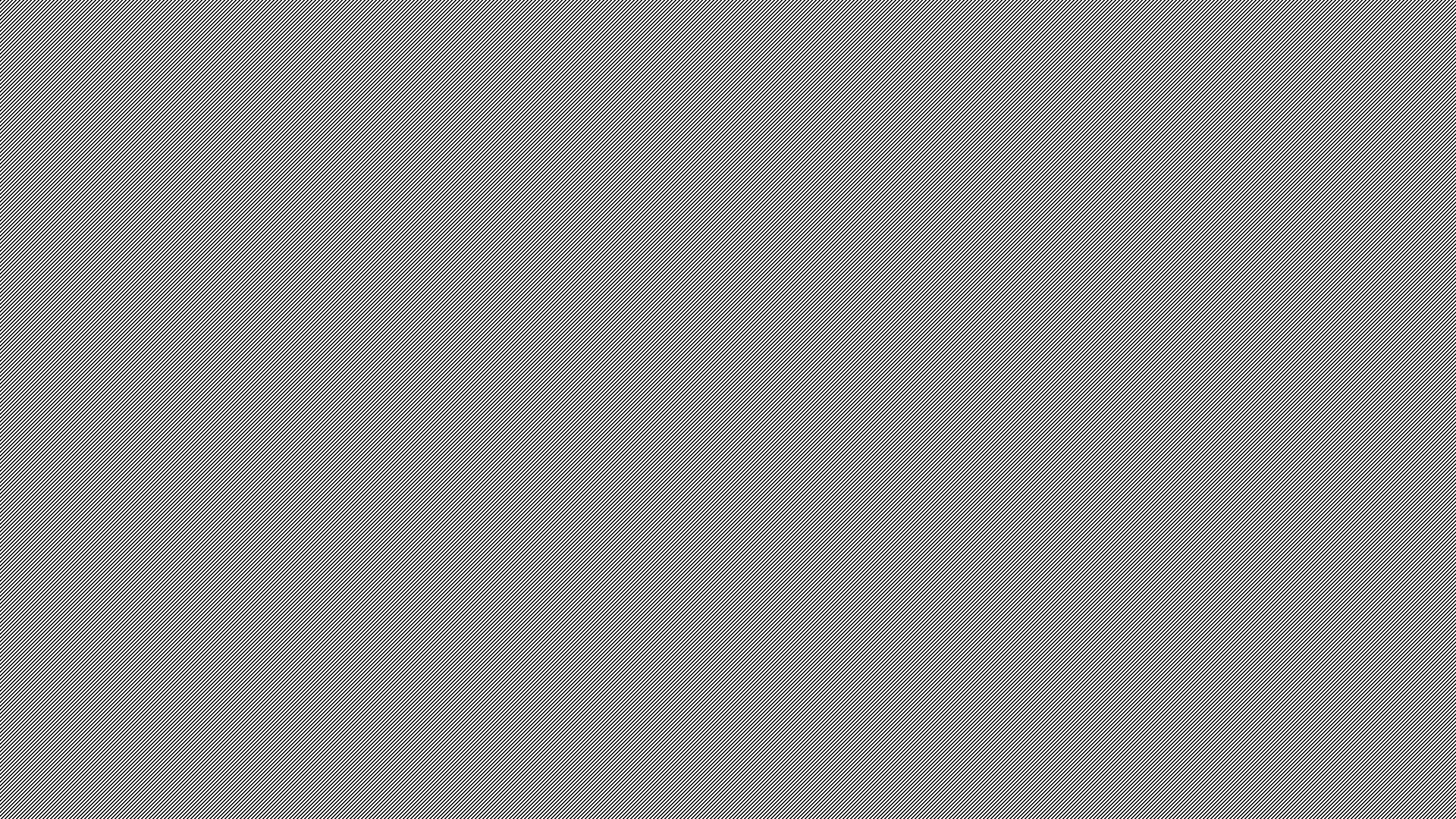 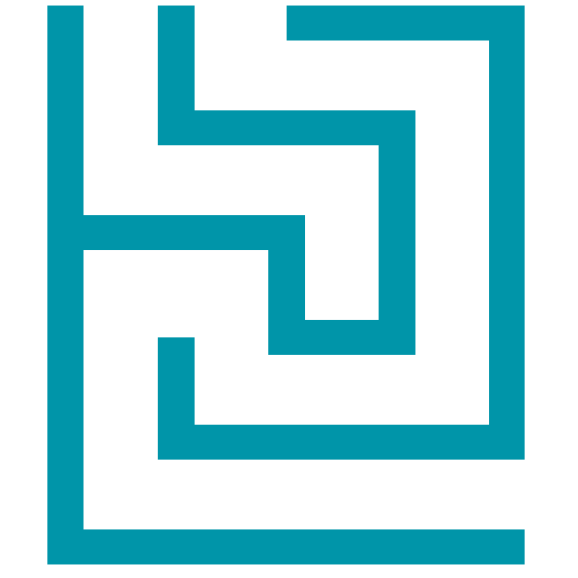 PLATAFORMA HABILMIND
QUÉ HERRAMIENTAS 
OFRECE HABILMIND
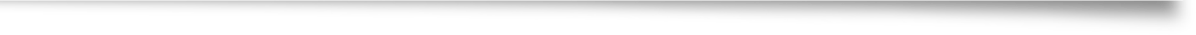 LA MEDICIÓN DE LA MEJORA
¿Qué es el aprendizaje?
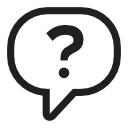 ES UN PROCESO COMPLEJO
A través del:
Estudio - experiencia
instrucción - razonamiento - observación
Se obtienen o modifican:
Habilidades - destrezas
conocimientos - conductas
- valores
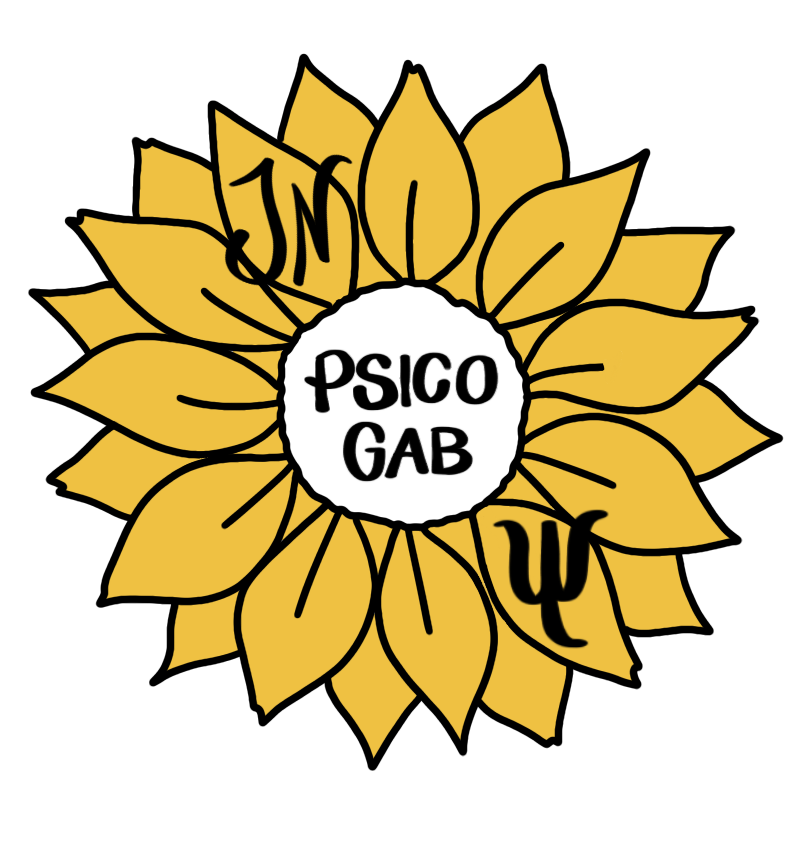 ¿¿¿Qué factores influyen
en el aprendizaje???
Características propias
del alumno
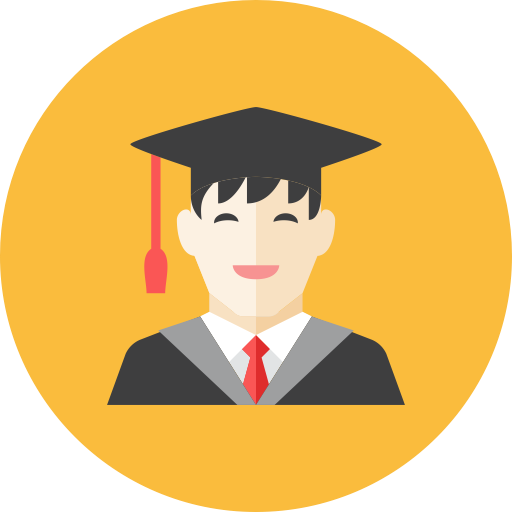 factores
socio-emocionales
factores
cognitivos
factores
fisio-neurológicos
¿Qué hace Habilmind?
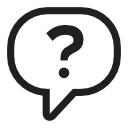 MIDE
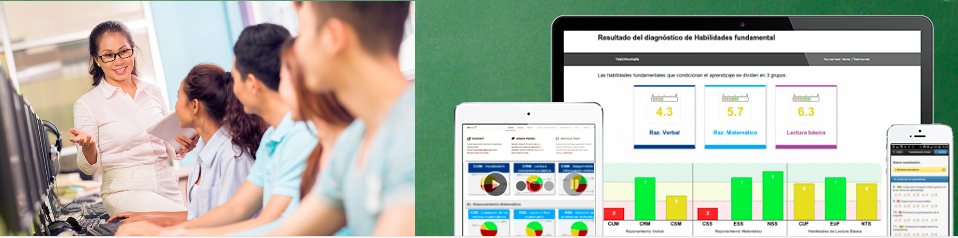 Y RECOMIENDA
Habilmind analiza todos los factores que influyen en el aprendizaje y sugiere acciones de mejora individuales y de grupo
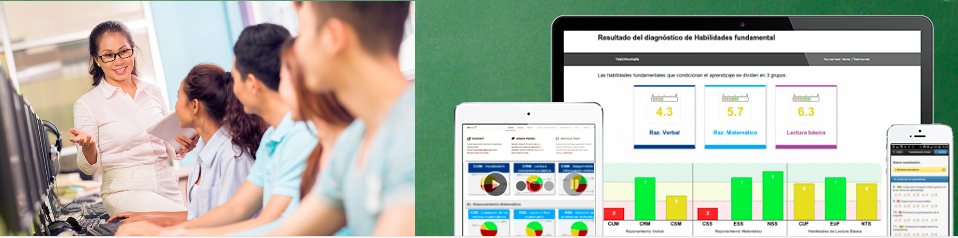 100% online
Las familias, el ocio y el entorno
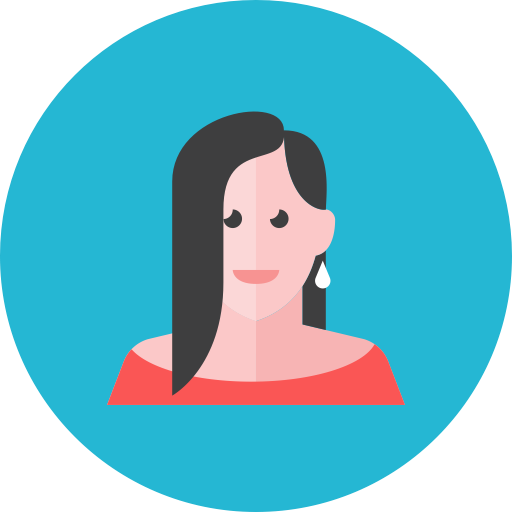 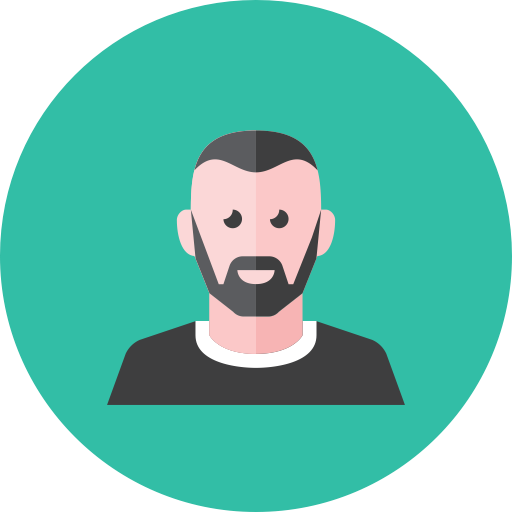 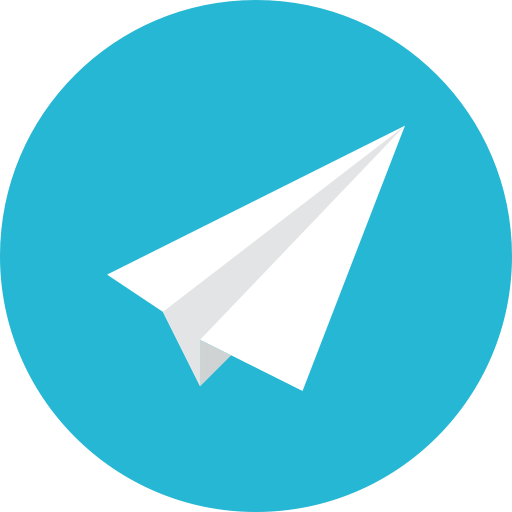 Habilmind mide y genera
informes y recomendaciones
Orientadores
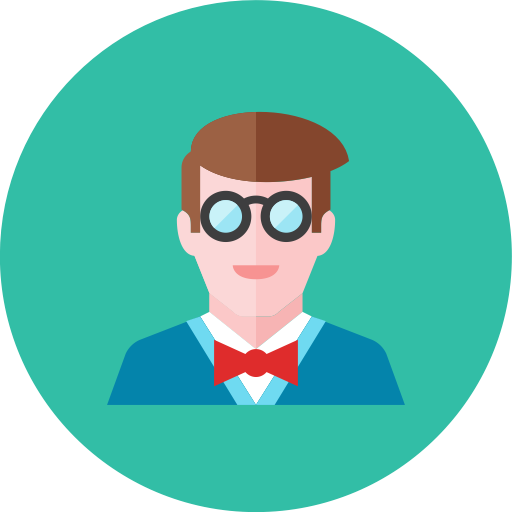 Equipo directivo
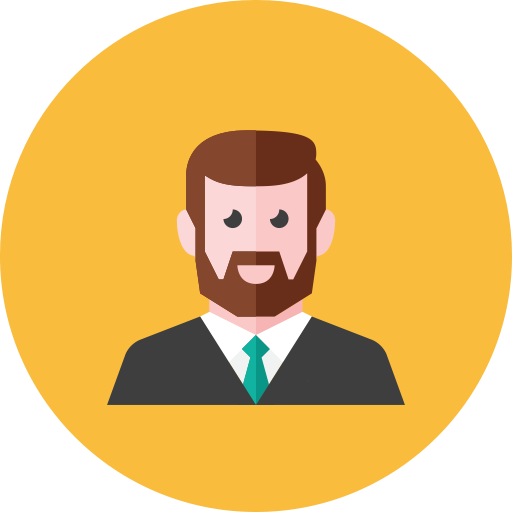 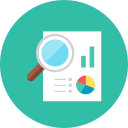 Panel de 
control
Docentes
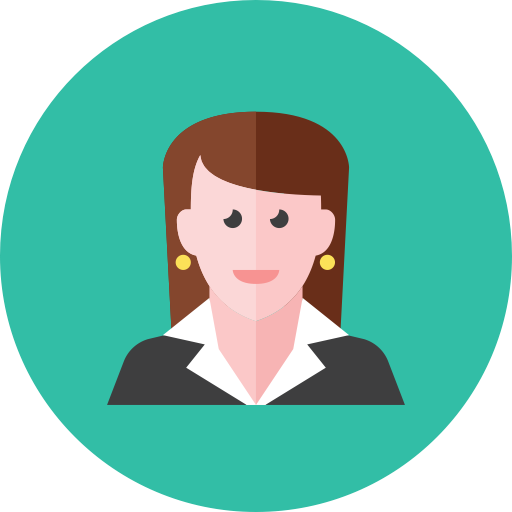 Alumnos
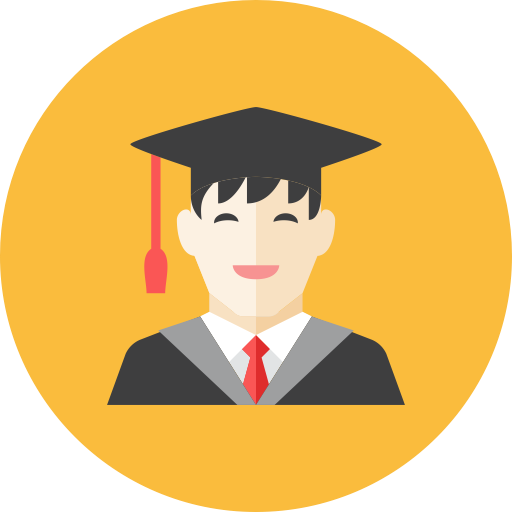 Padres
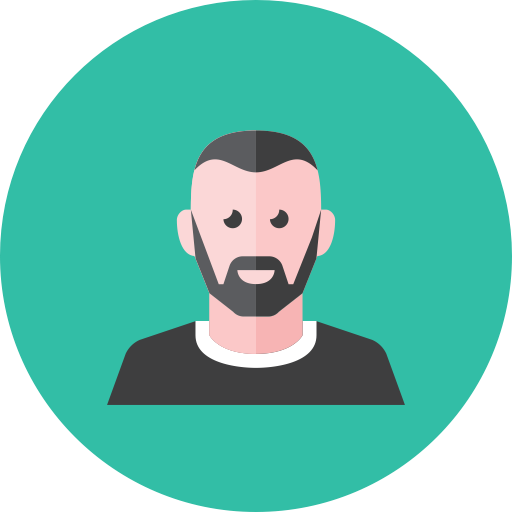 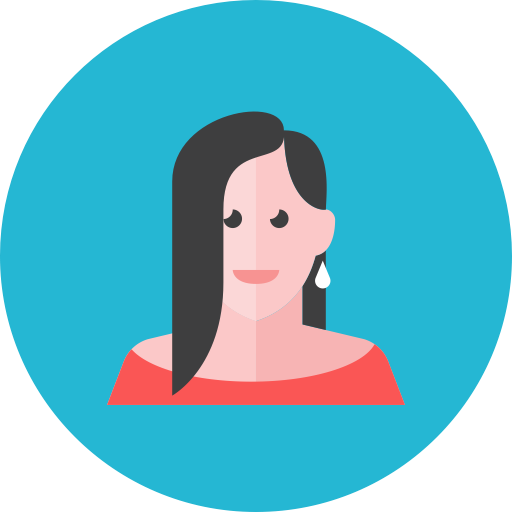 ¿Cómo entrar en Habilmind?Entrar en un navegador de InternetEscribir en el navegador: “jesusnazareno.habil.tv”
Escribir el usuario y la contraseña personal.(se enviaran por plataforma educamos a cada familia)
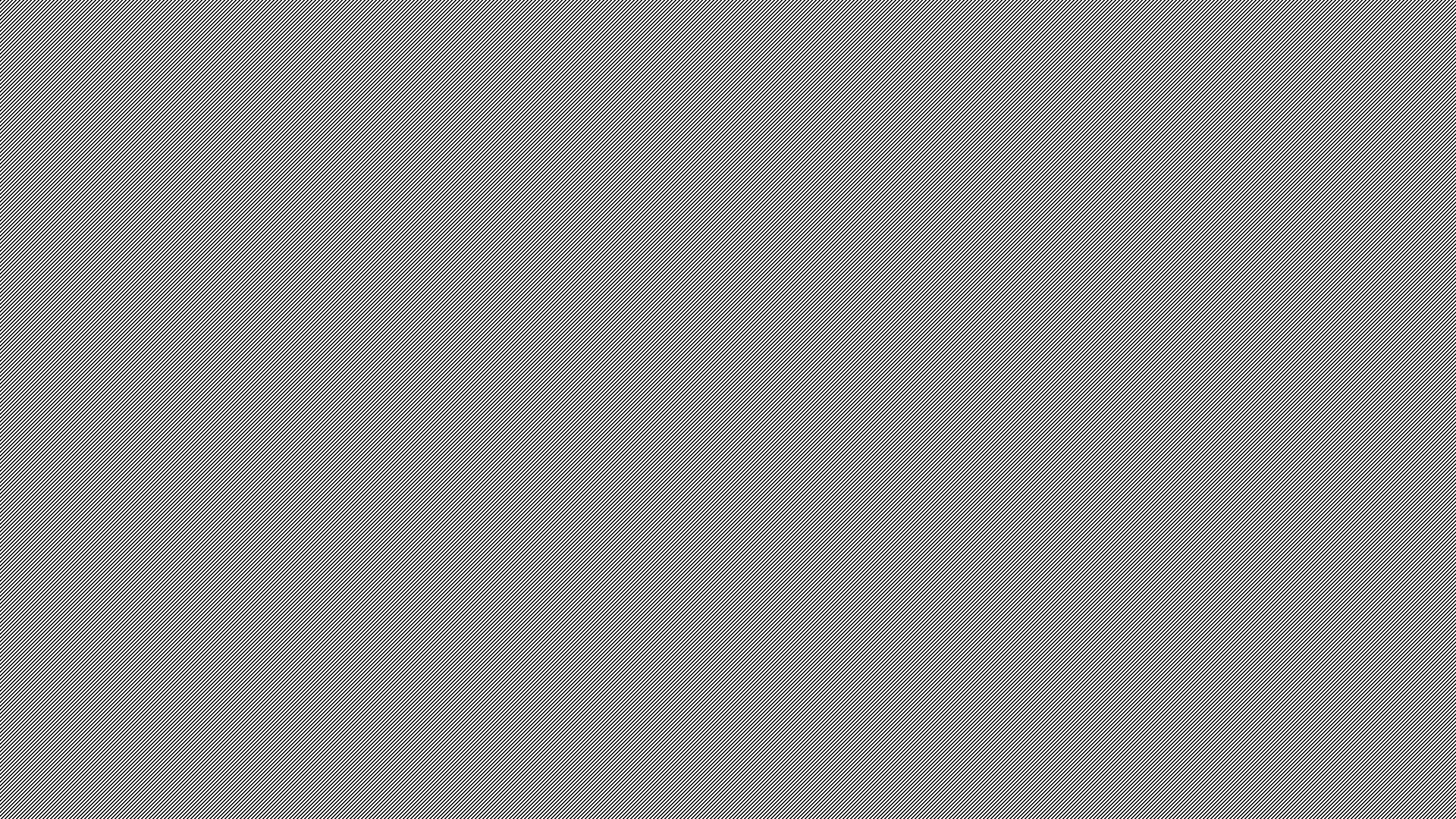 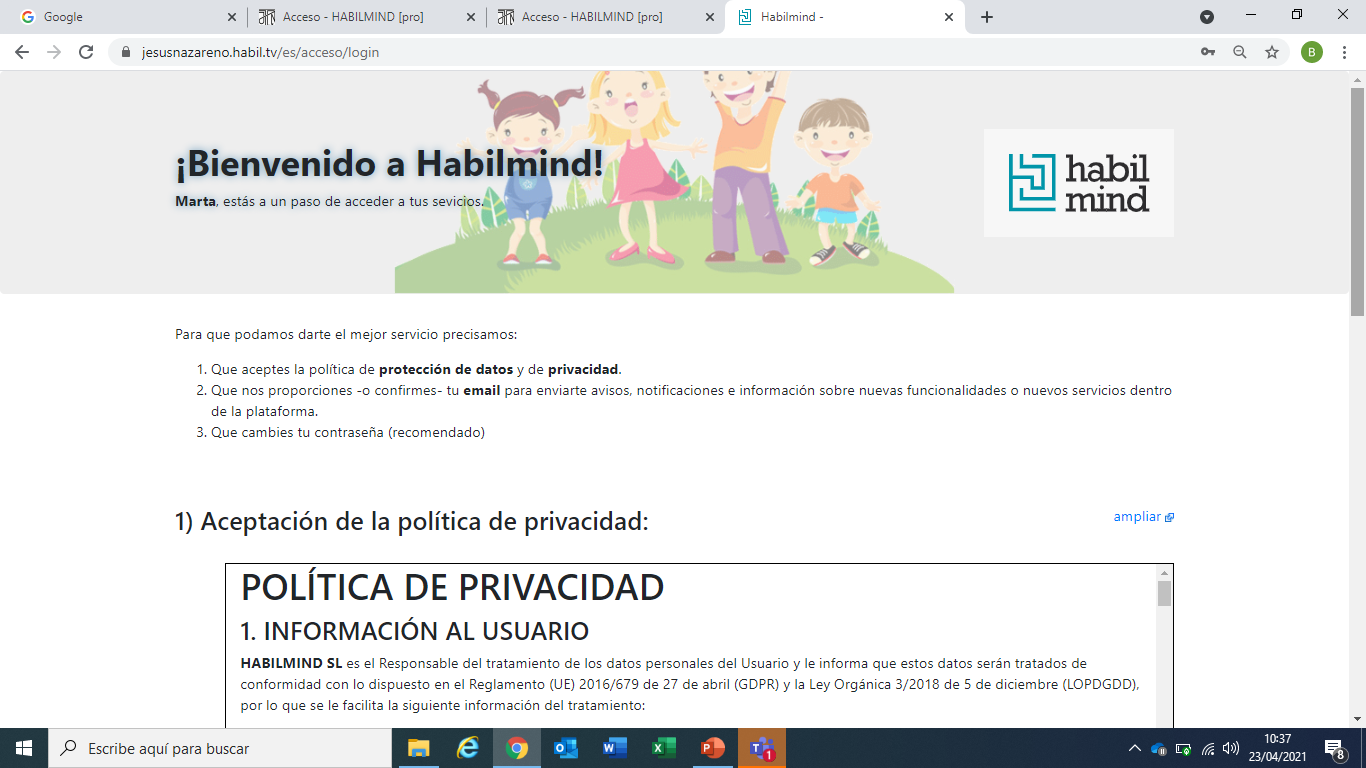 Ya estamos dentro de Habilmind.
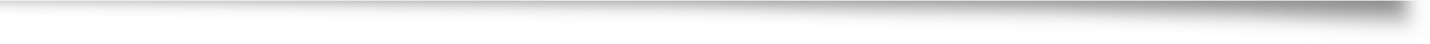 Autorizar la 
POLÍTICA DE PRIVACIDAD.
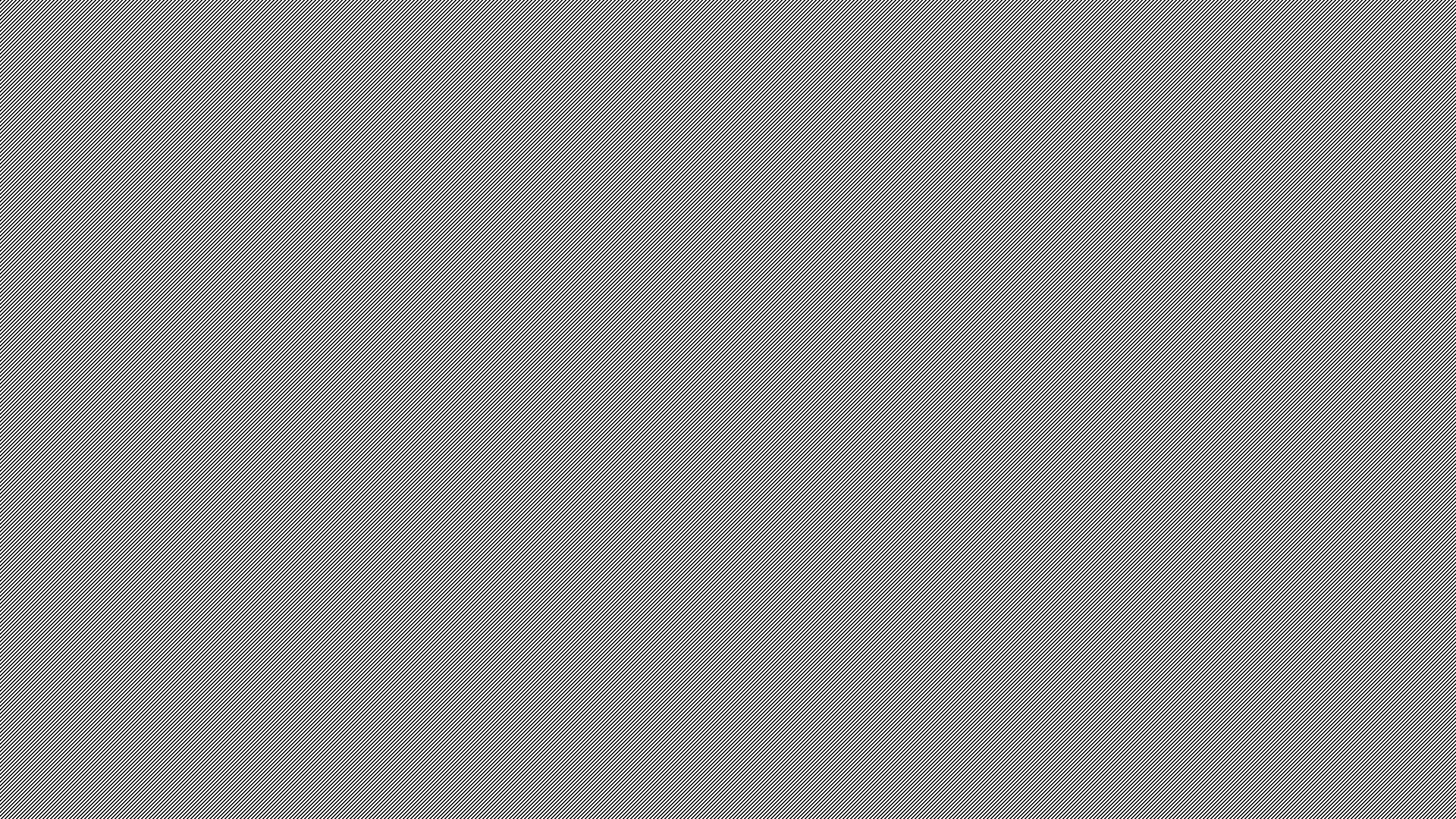 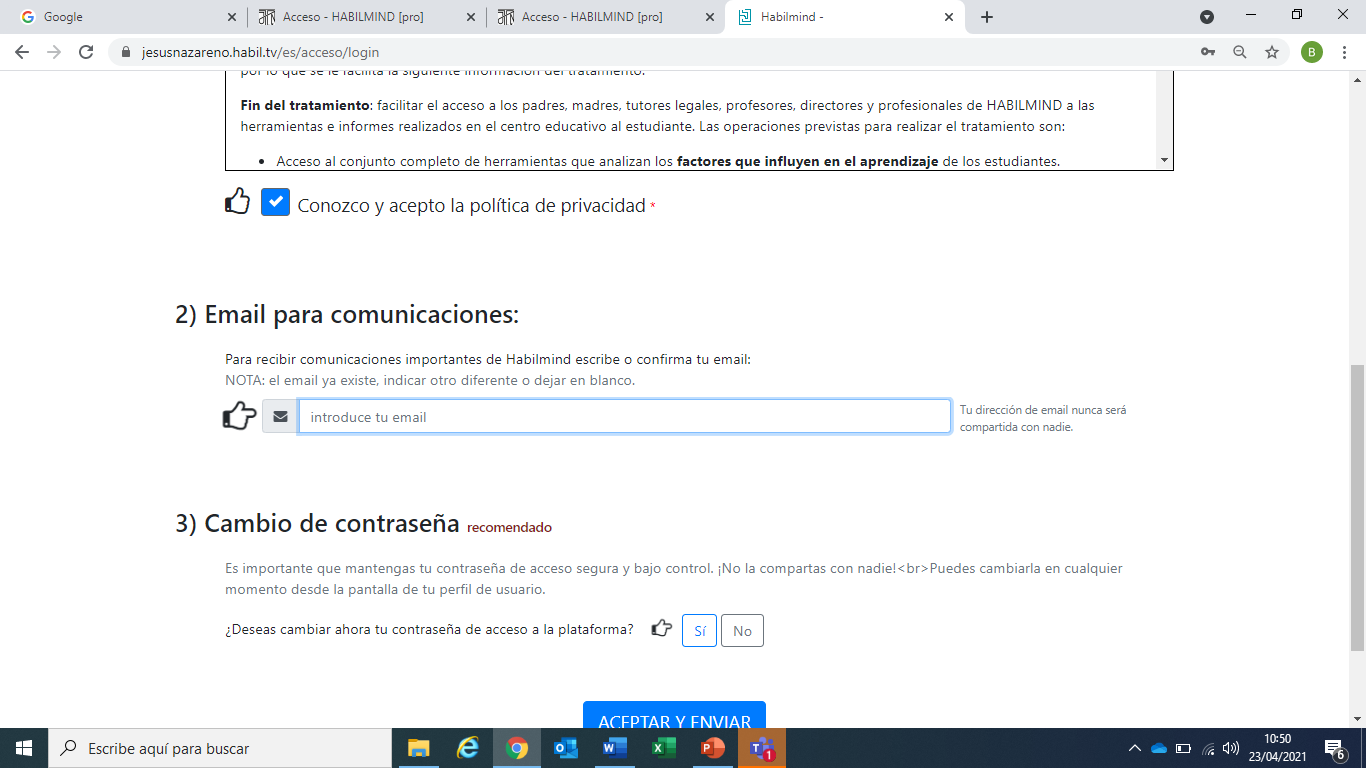 Ya estamos dentro de Habilmind.
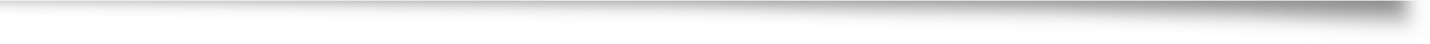 2. Escribir un email, será nuestro nuevo usuario (no se usará para otra función)
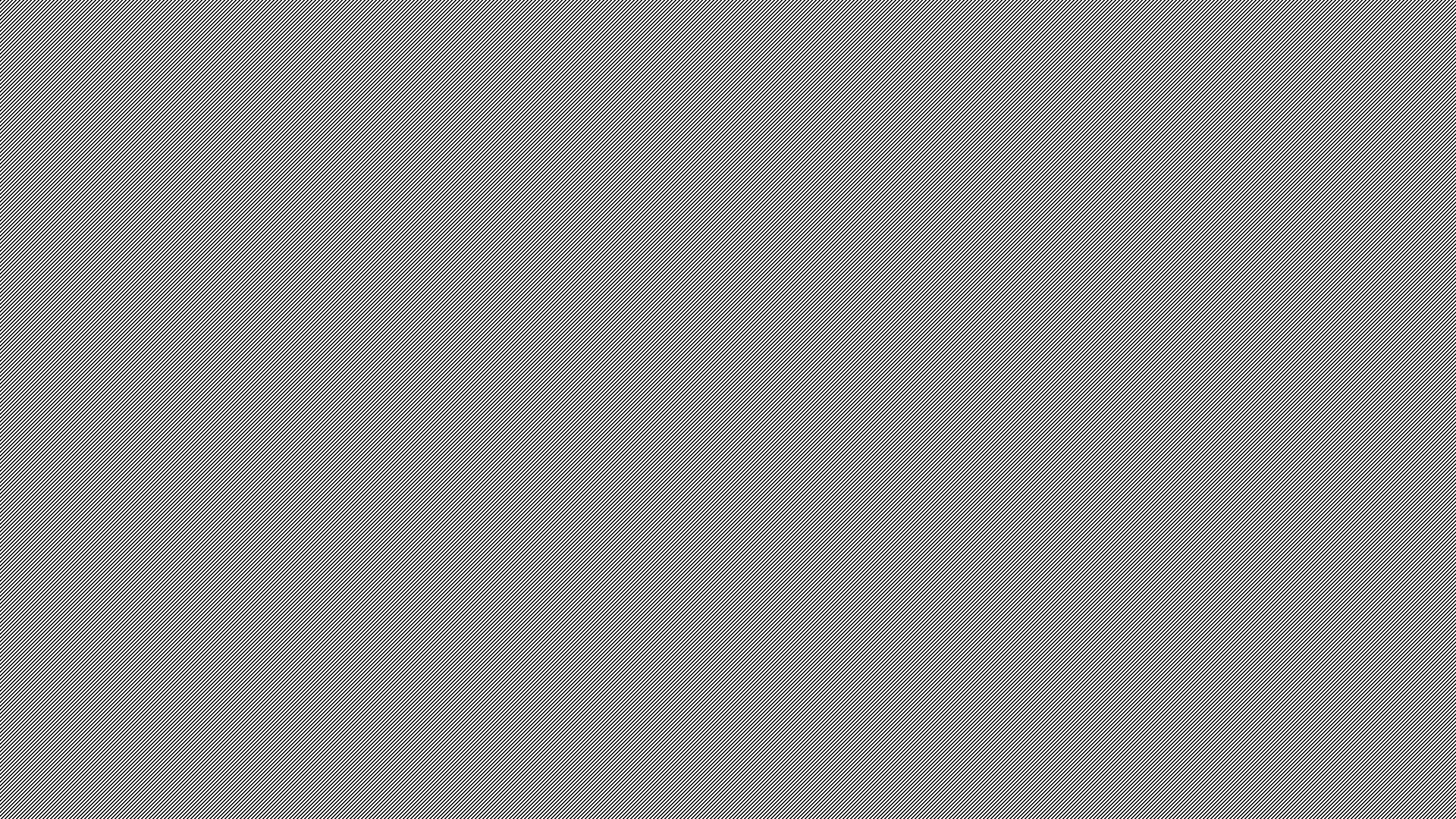 Ya estamos dentro de Habilmind.
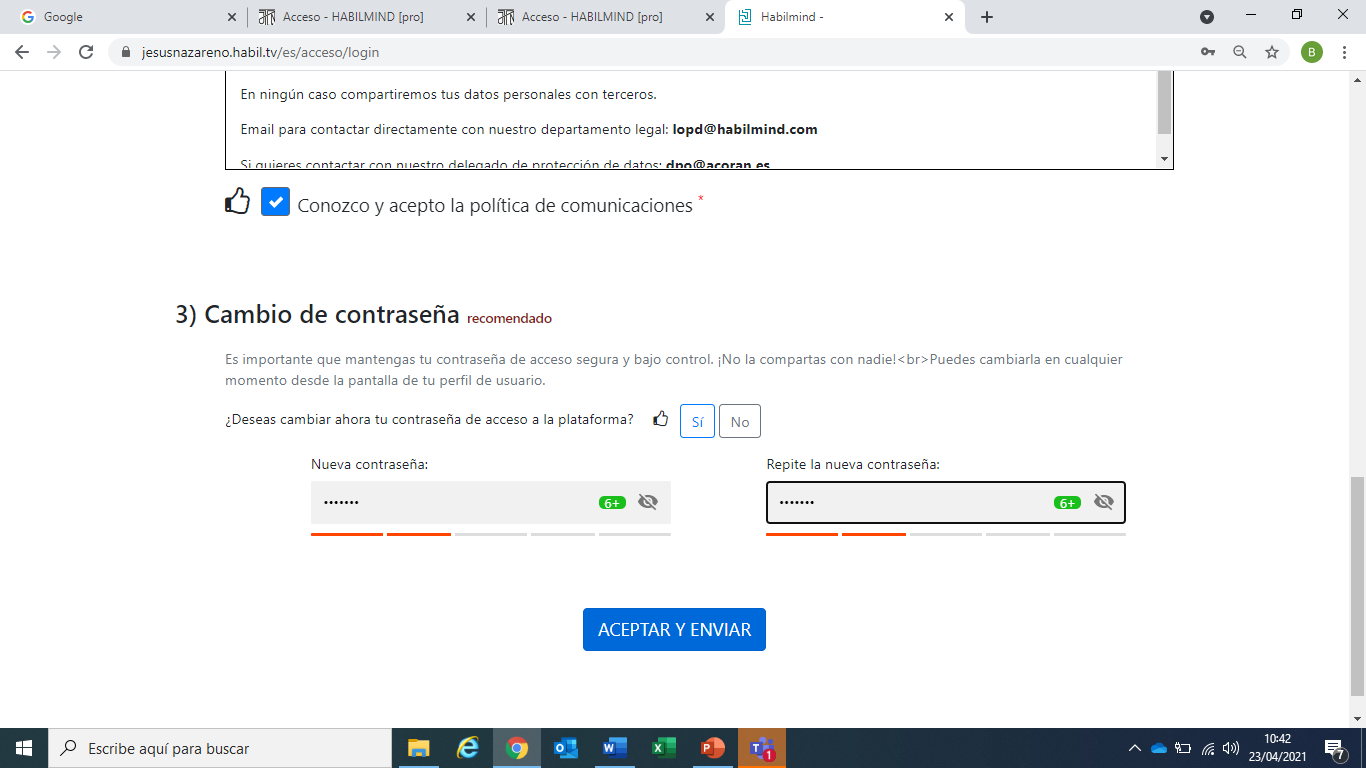 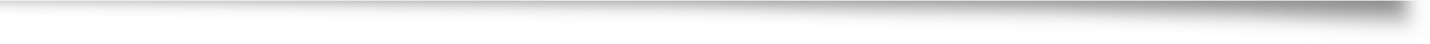 3. Cambiamos la contraseña y la confirmamos, será nuestra nueva contraseña.
ACEPTAR Y ENVIAR
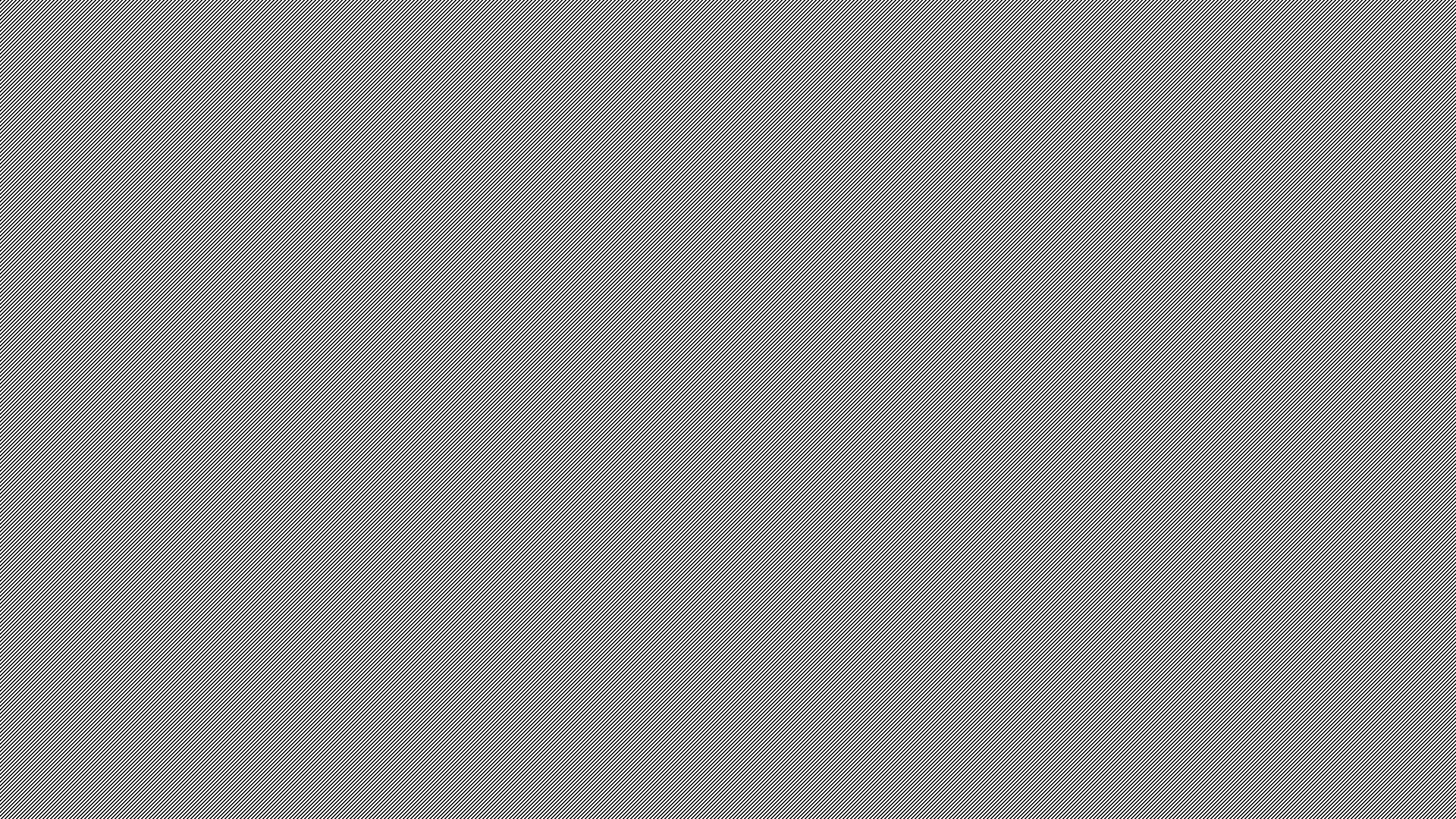 Ya estamos dentro de Habilmind.
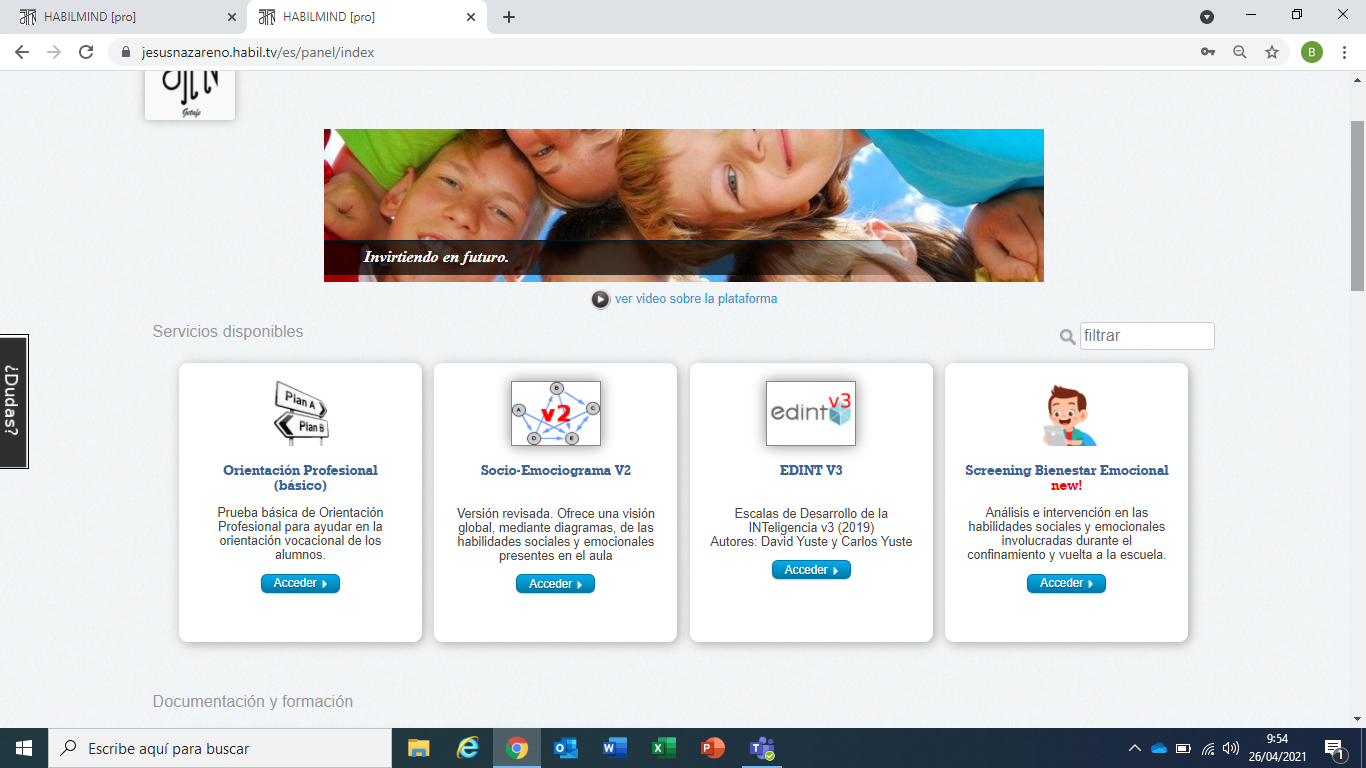 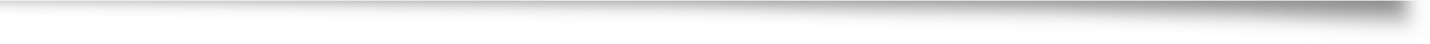 4. Pruebas realizadas por los alumnos de 1º y 2º de ESO:

Edint 
Socioemociograma.
Screening de Bienestar Emocional.
EDINT (del creador de BADyG e IGF, Carlos Yuste)
Factores cognitivos
EDINT, Escalas de Desarrollo INTelectual. Miden un conjunto de habilidades mentales, que reflejan la estructura de la inteligencia:

IG: Inteligencia General
FR: Factor de Razonamiento
FV: Factor Verbal
FN: Factor Numérico
FE: Factor Visoespacial
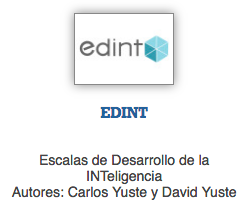 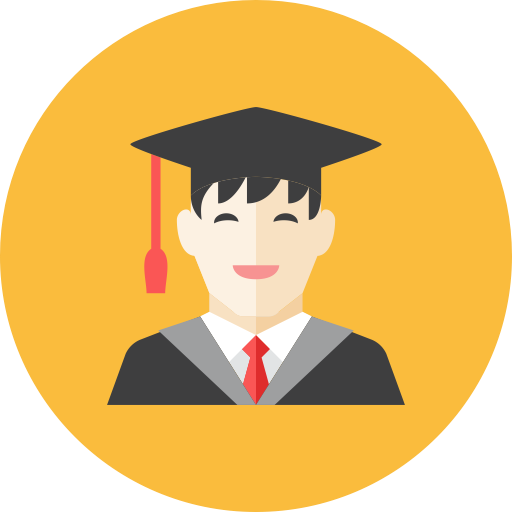 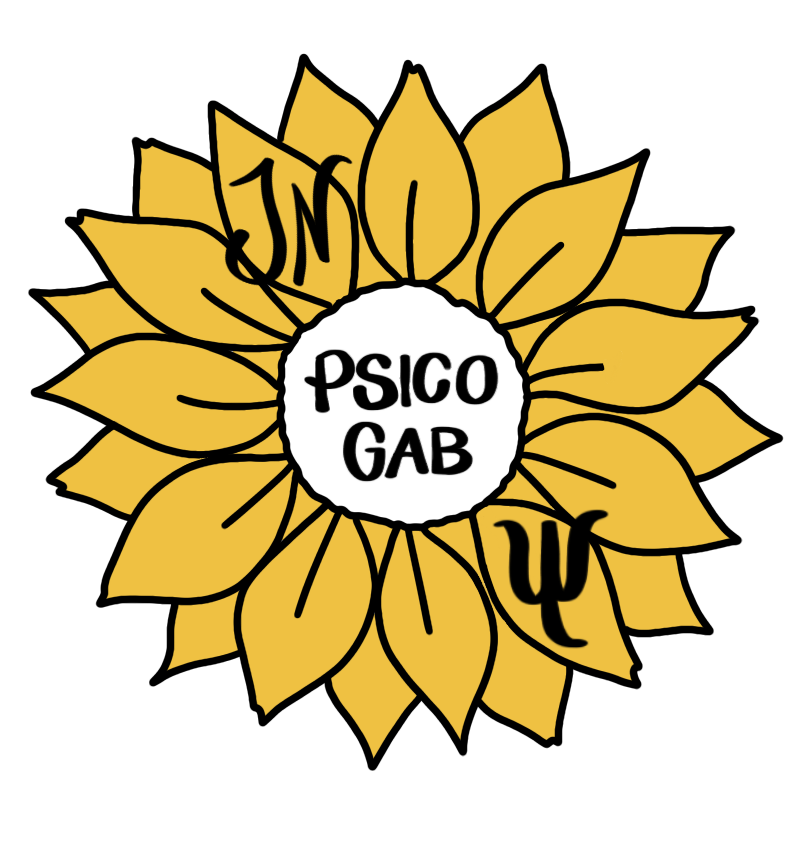 ¿QUÉ EVALÚA EDINT?
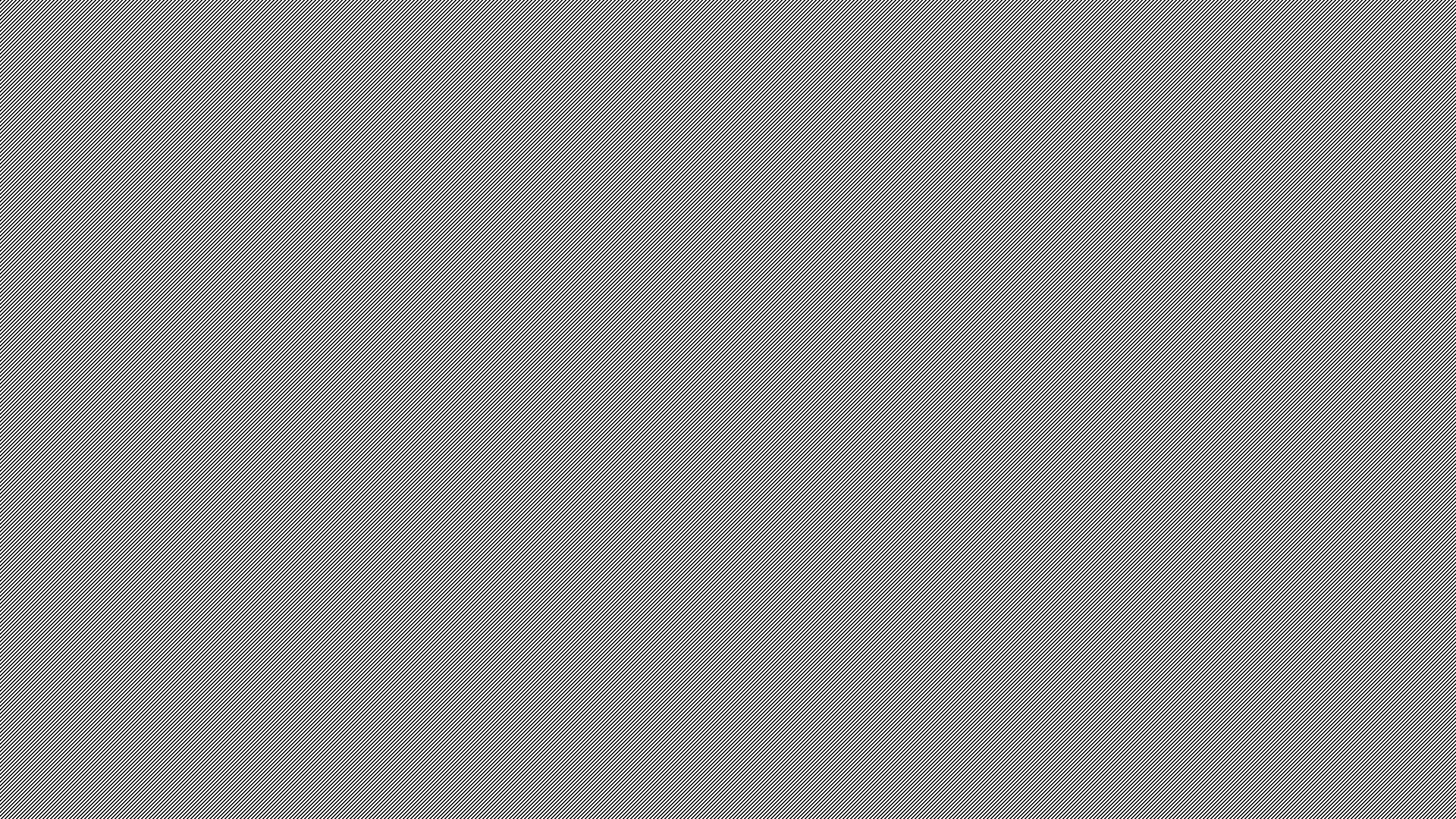 1. Analogías Verbales (RV)
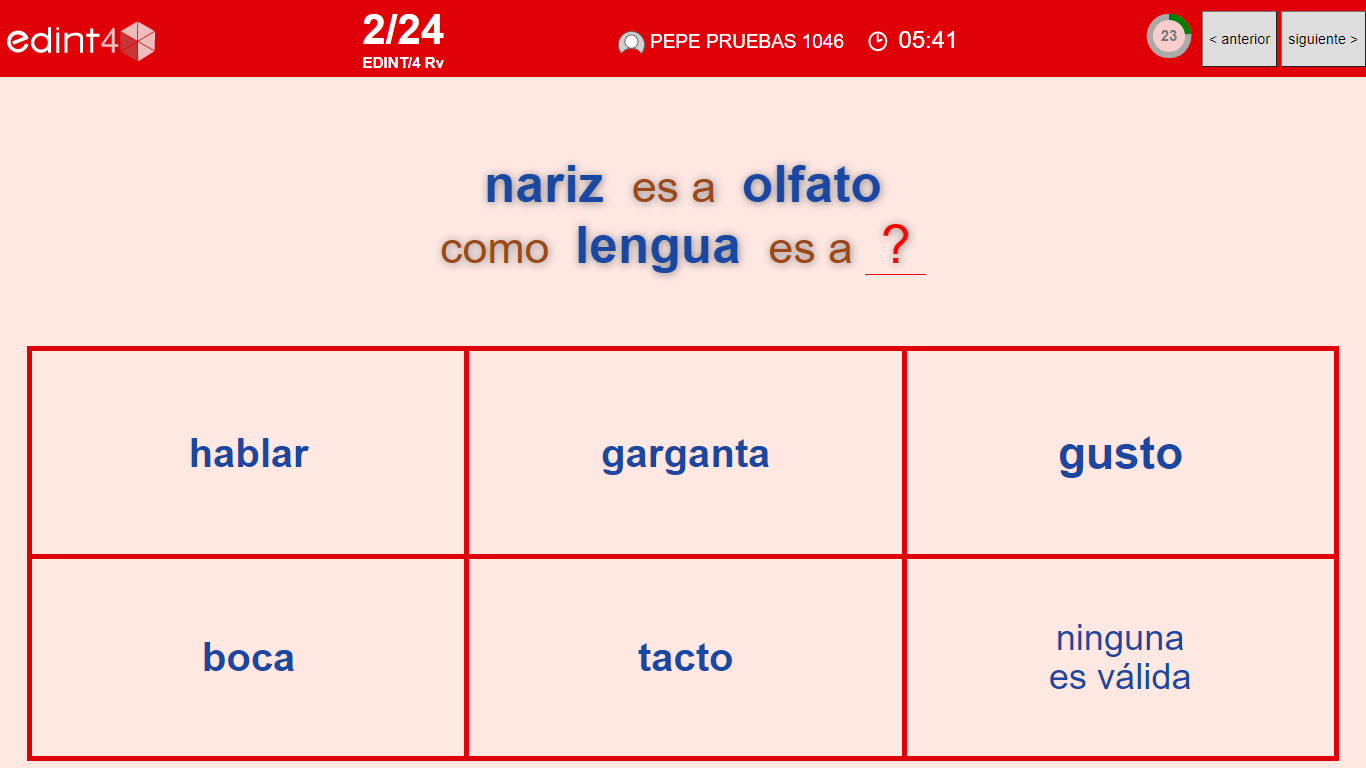 prueba específica de razonamiento y comprensión verbal.
Consta de 16/24 elementos ordenados según un índice de dificultad, con 4/6 alternativas de respuesta.
mide la habilidad para inducir relaciones análogas entre conceptos. factor semántico de
conocimiento de vocabulario.
relaciones: todo/parte, causa/efecto, uso, semejanza, coordinación,
supraordenación/subordinación,
proximidad, antonimia/oposición.
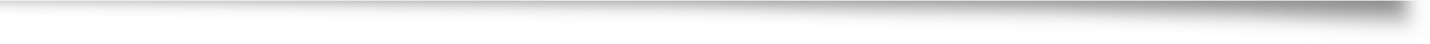 2. Series Numéricas (RN)
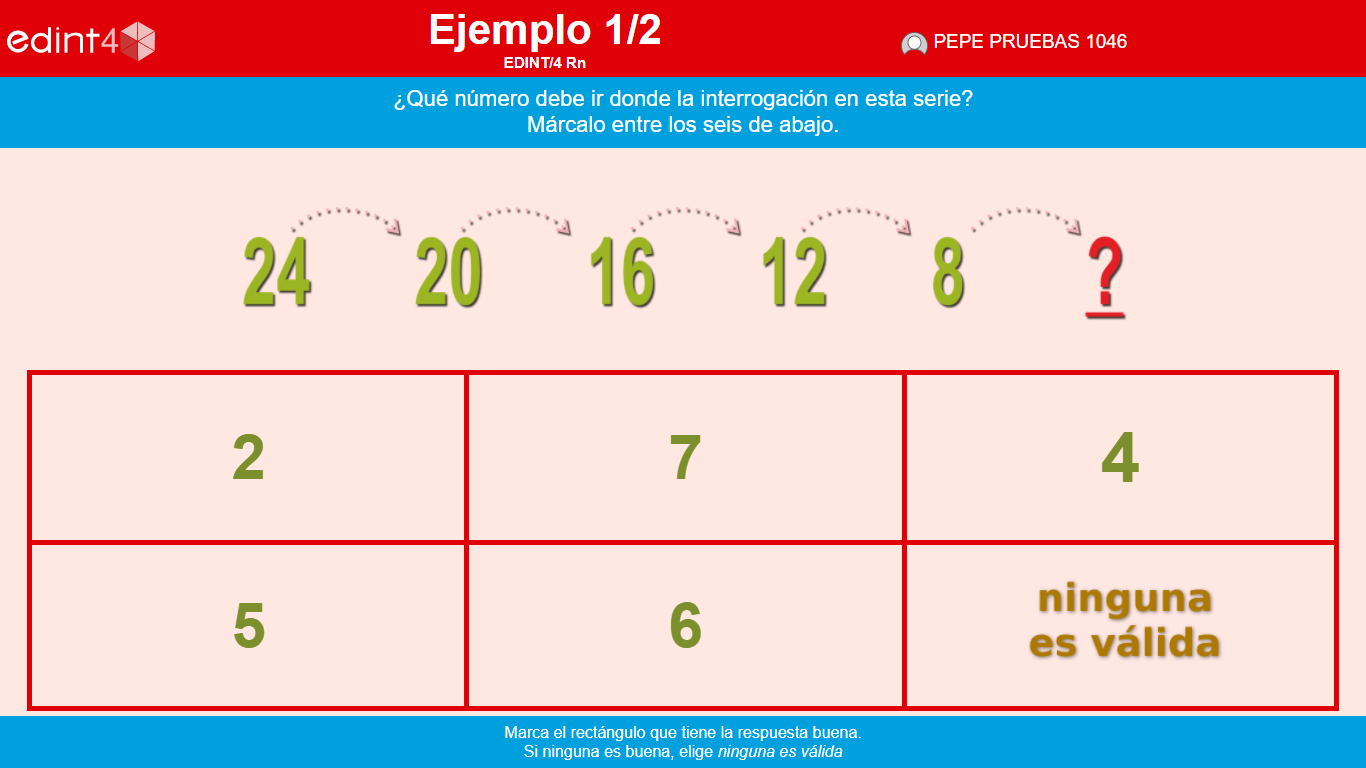 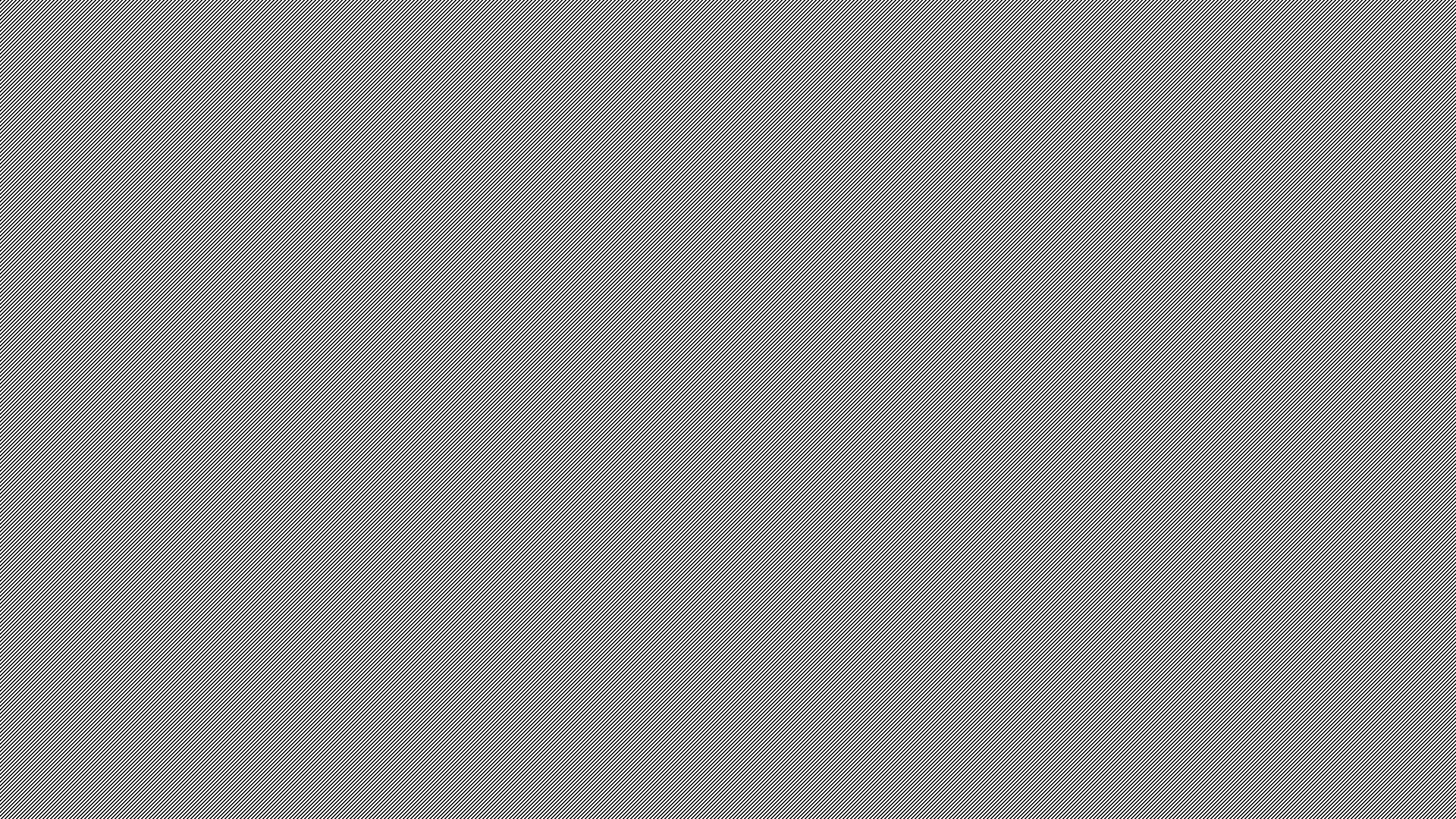 3.PROBLEMAS NUMÉRICOS (Nn)
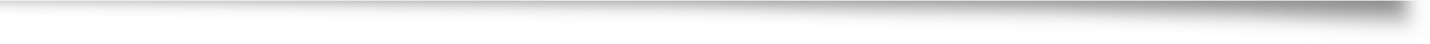 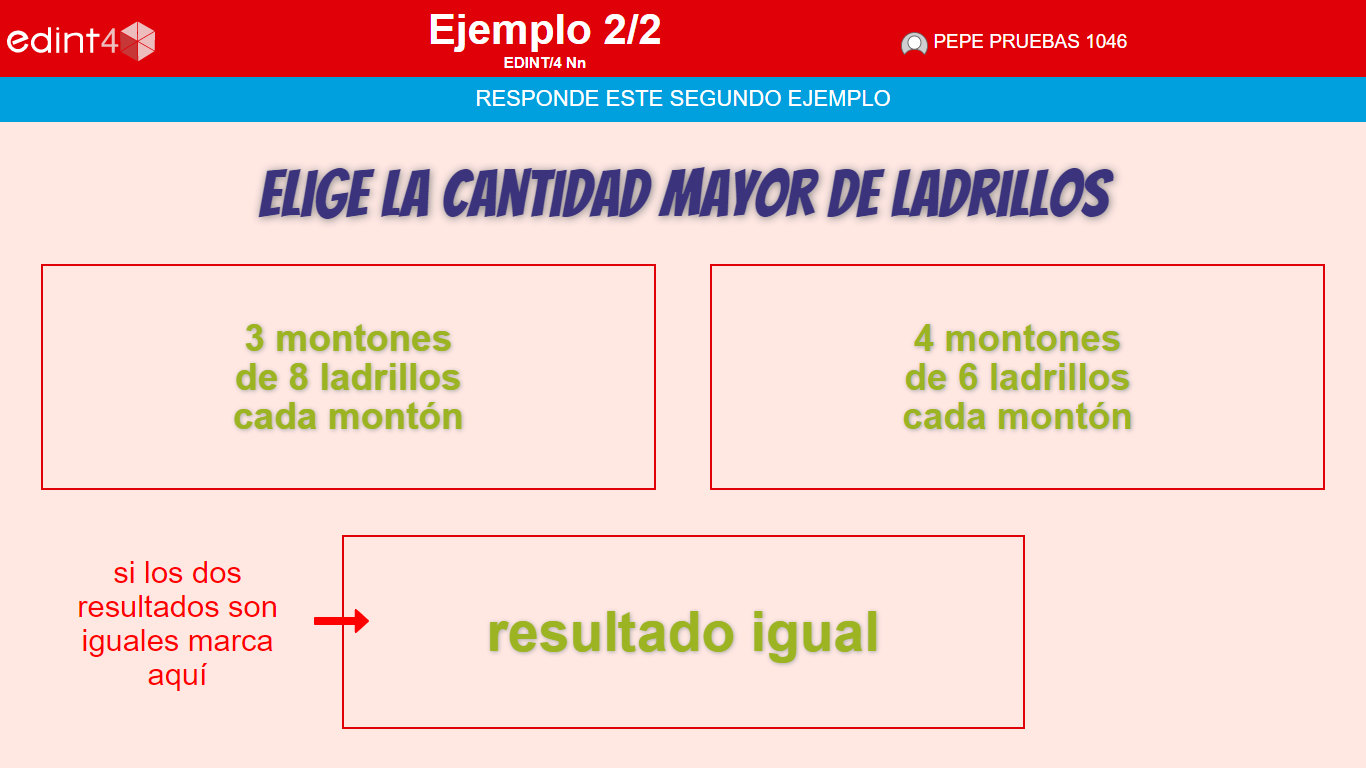 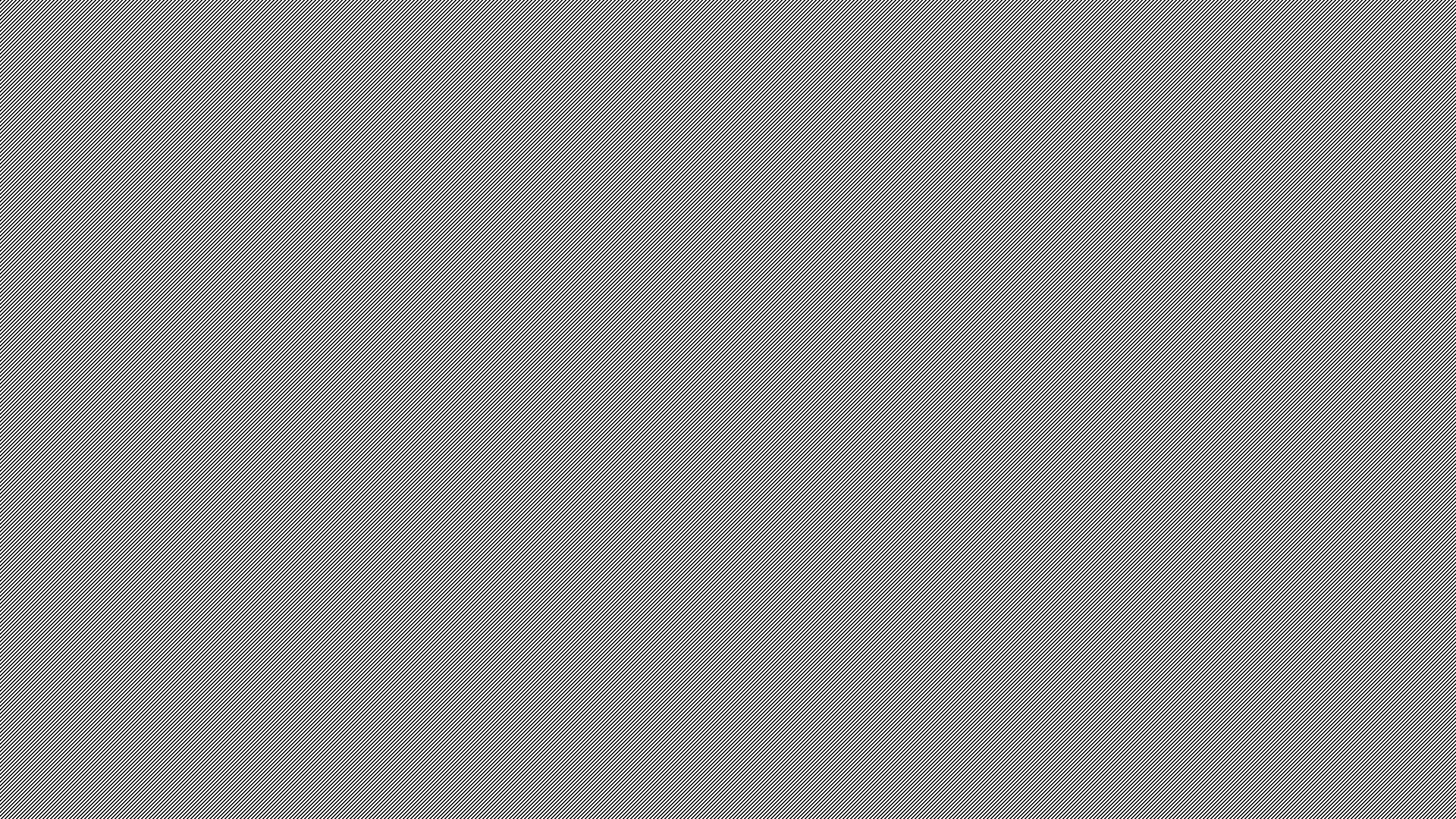 4. Matrices lógicas(RE)
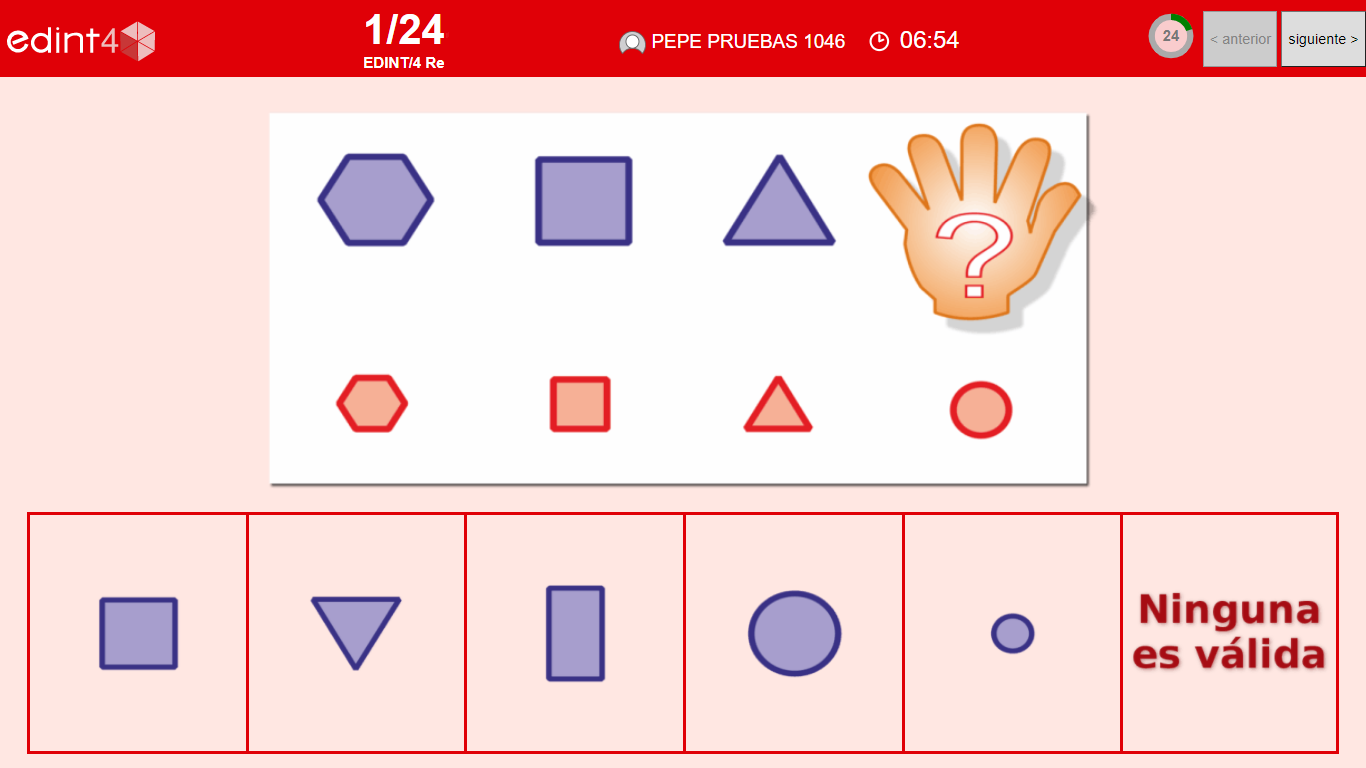 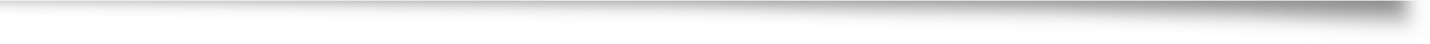 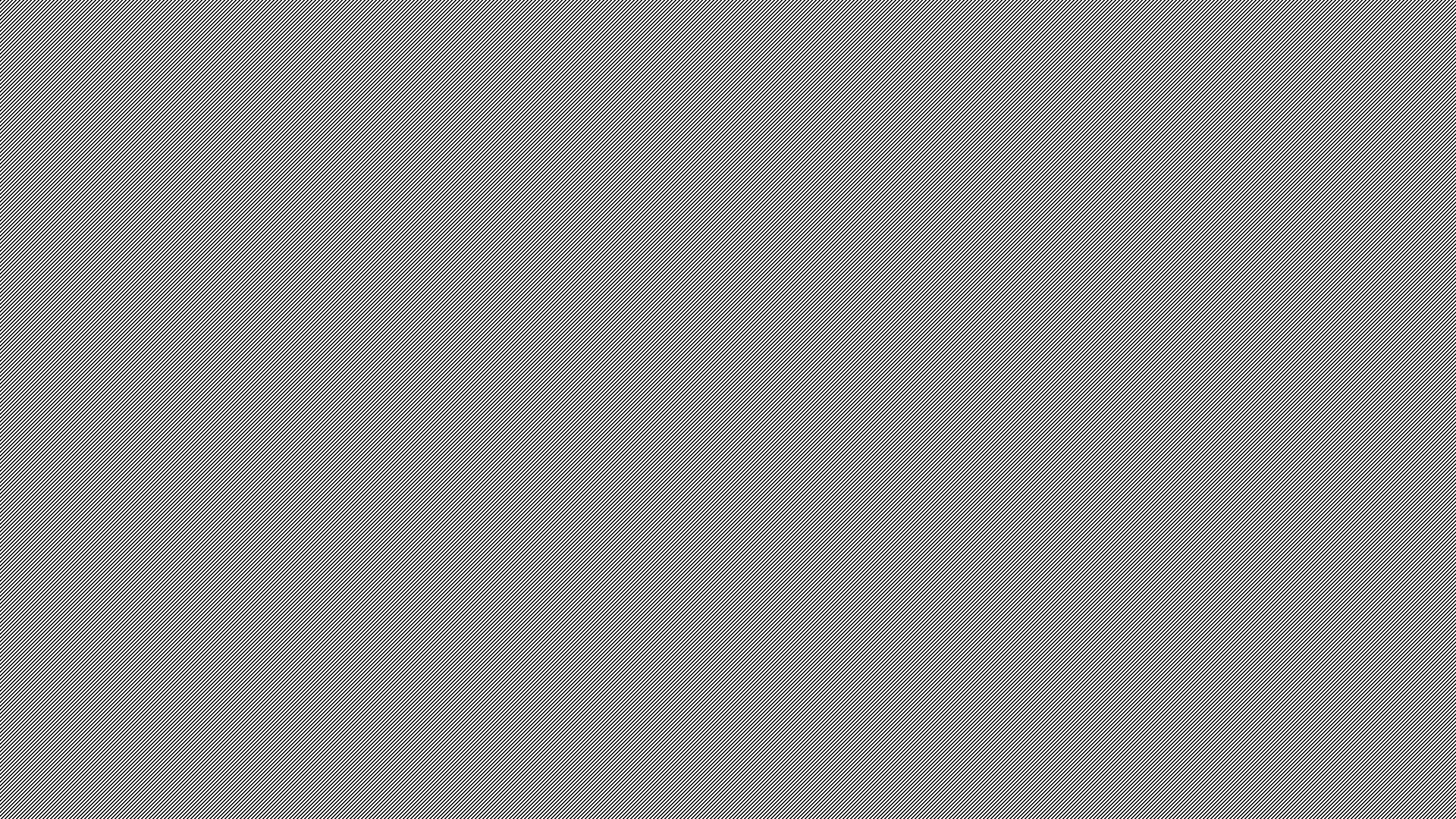 5. Completar oraciones, cierre de sentido,comprensión verbal (Vv)
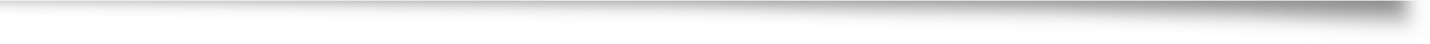 consta de 16/24 elementos ordenados según un índice de dificultad, con 6 alternativas de respuesta.
mide un aspecto importante de la inteligencia verbal, dentro del factor semántico. 
Requiere sobretodo reconocimiento de significados integrados de situaciones sobre las que se deben tener algunos conocimientos técnicos.
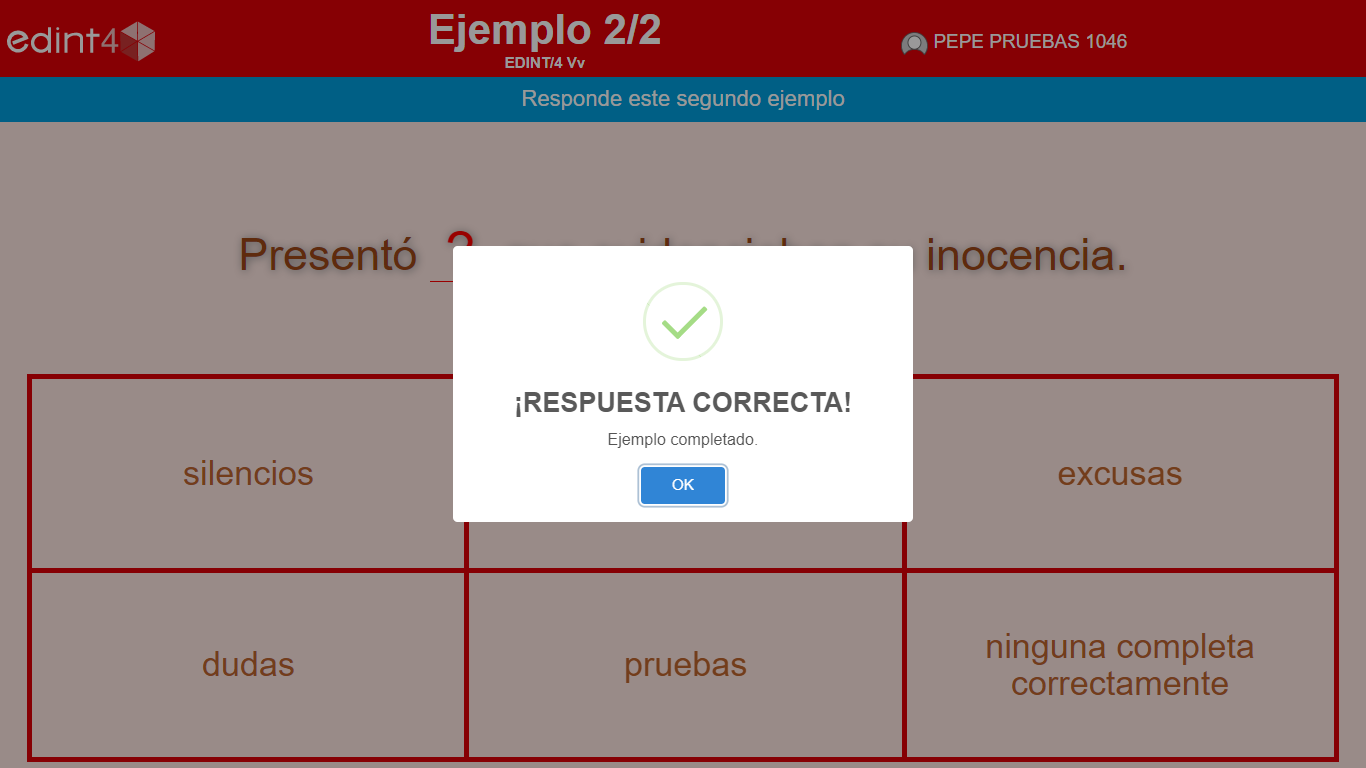 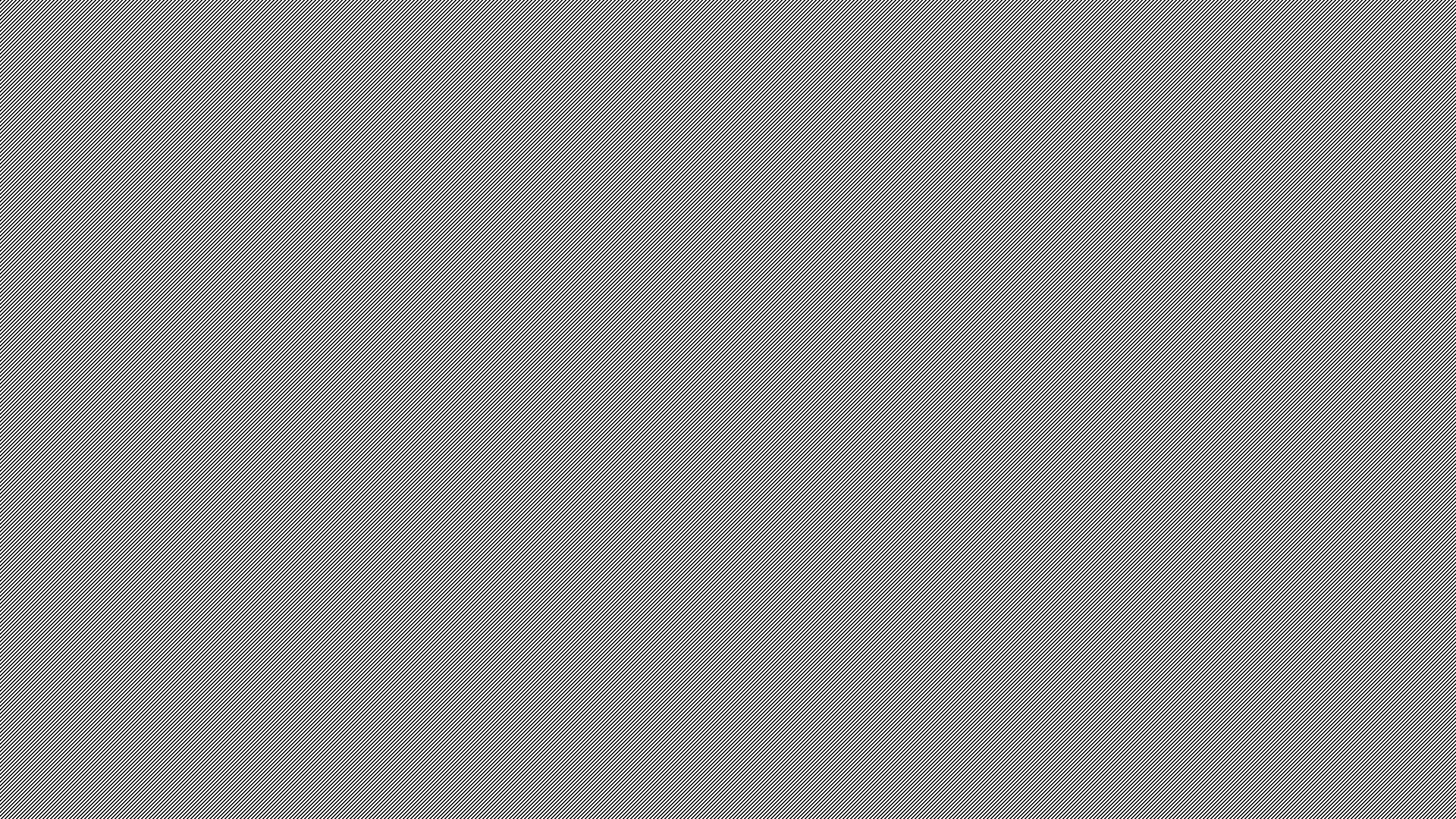 6.Giros y Encajes de Figuras (Ee)
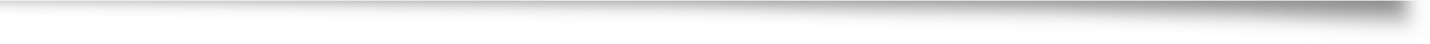 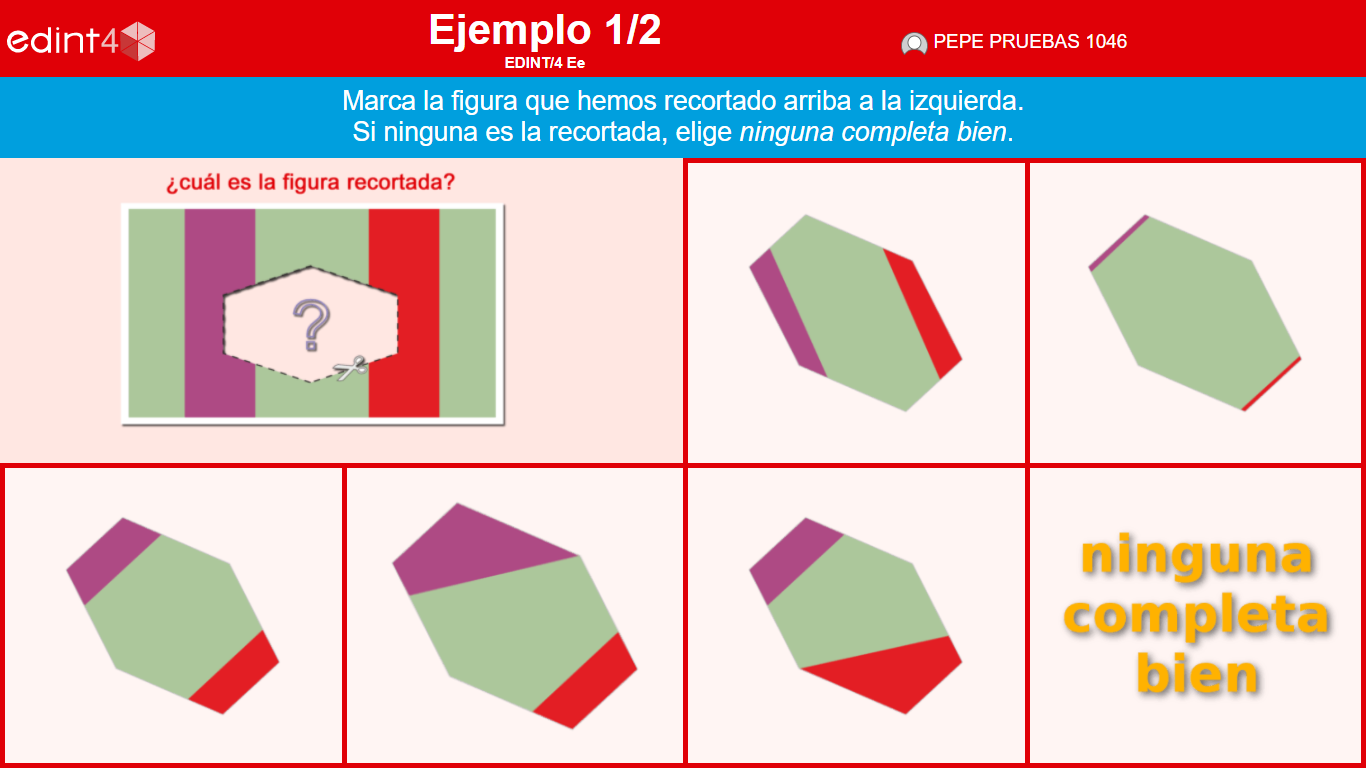 consta de 16/24 elementos ordenados según un índice de dificultad, con 5 alternativas de respuesta.
 mide habilidad para girar figuras geométricas, manteniendo sus relaciones de tamaño,
distancia y posición relativas y comprobando la adecuación de figuras con la superficie de la que se han recortado.
RAPIDEZ (RA) Y EFICACIA (EF)
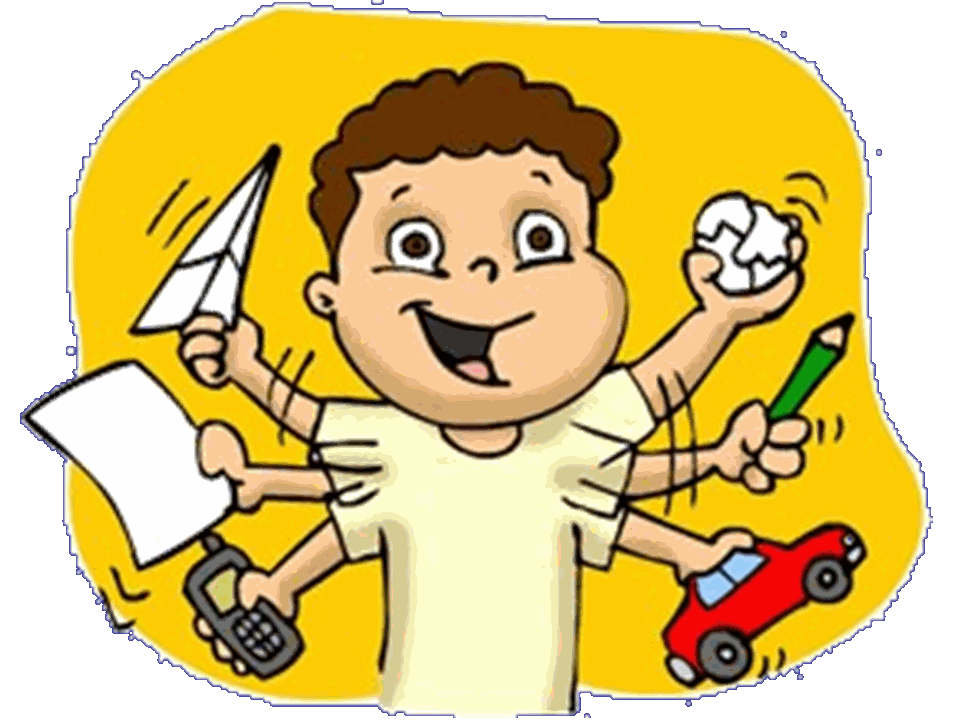 +RA  +EF
● Muy buena inteligencia.
● Rapidez y flexibilidad mental.
● Acceso rápido y adecuado a
los códigos informativos.
-RA  +EF
● Excesiva autocomprobación.
● Perfeccionismo.
● Mecanismos inhibidos de toma decisiones.
● Tenacidad y perseverancia.
● Escasa flexibilidad
+RA  -EF
● Desinterés
● Escasa capacidad de razonamiento.
● Impulsividad
● Baja concentración
-RA  -EF
● Dificultad de razonamiento.
● dificultad de concentración.
● Desinterés trabajo intelectual
Socio-Emociograma (Sociograma enriquecido)
Socioemociograma

Influencia en grupo
Rechazo al alumno
Factores sociales y emocionales
Escala Emocional

Empatía
Asertividad
Regulación emocional interpersonal
Trabajo en equipo
Resolución de conflictos
Sinceridad emocional
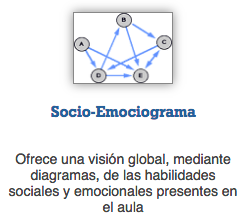 Integración

Integración Grupal
Cohesión del grupo
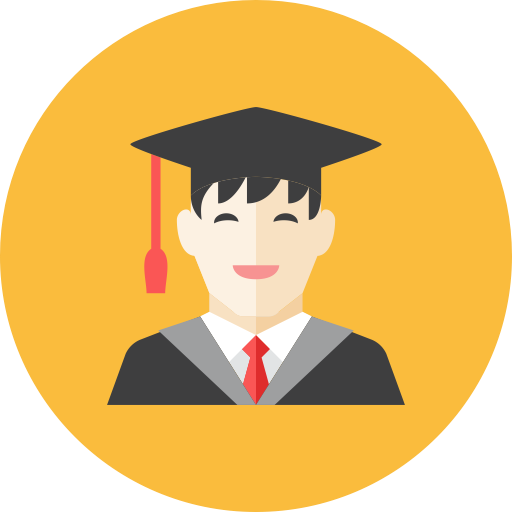 Análisis e intervención en las habilidades sociales y emocionales involucradas durante el confinamiento y vuelta a la escuela.
Screening de Bienestar emocional
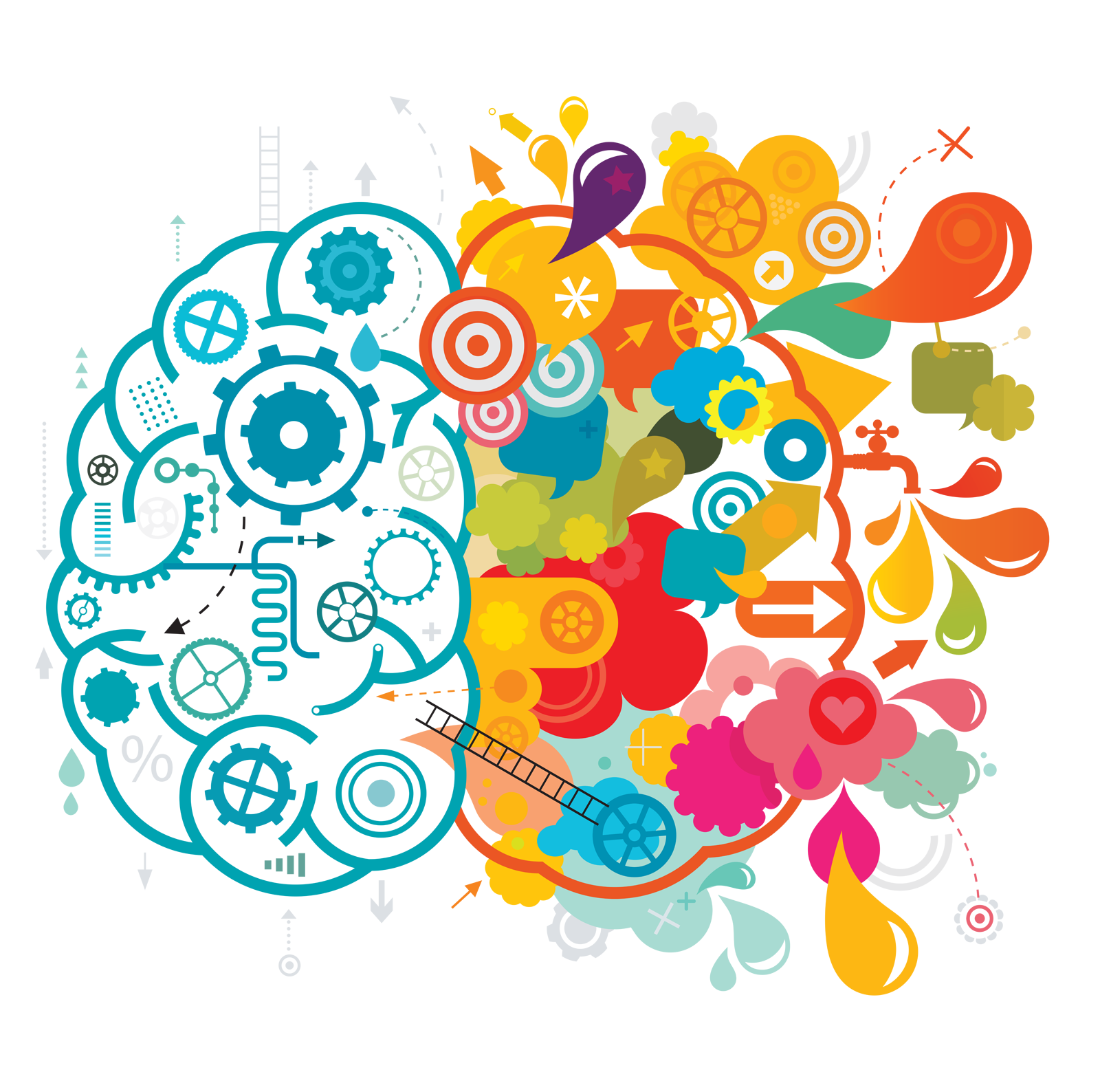 EMOCIONES CAUSALES
Gestión de la ansiedad.
Gestión de la ira.
Gestión de la tristeza.
FACTOR DE PROTECCIÓN EMOCIONAL
Nivel de Optimismo.
Nivel de Autoestima.
Expresividad Emocional.
Nivel de motivación.
MANIFESTACIONES CONDUCTUALES
Alteración del sueño, Alteración de la Conducta Alimentaria, Abuso de pantallas,Disruptividad/Agresividad, Aislamiento Social.
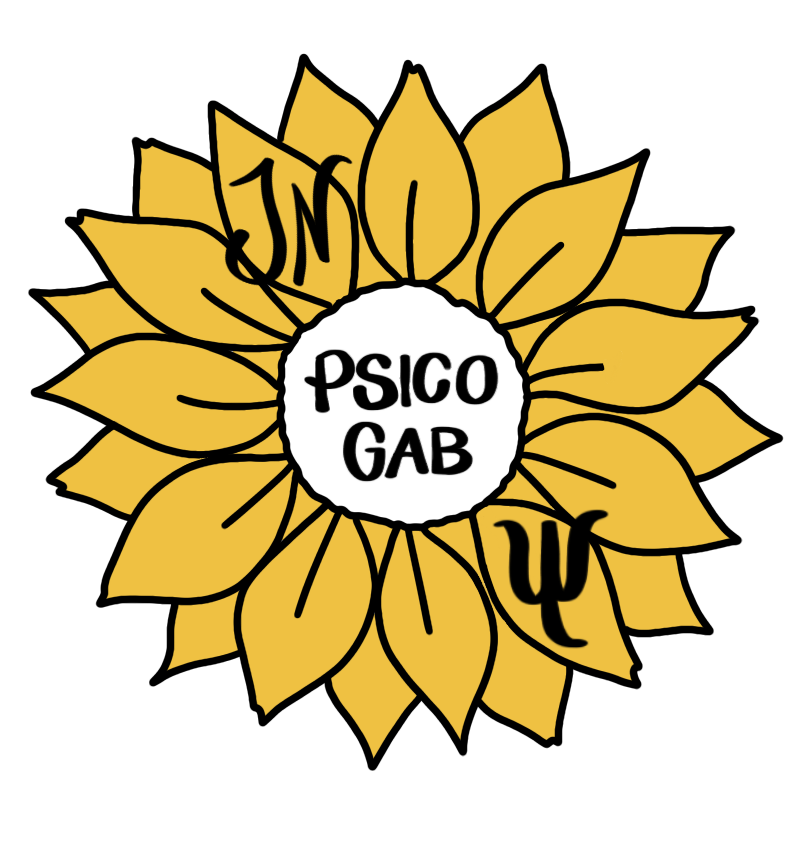 ¿Y si tengo dudas…?Contactar con el Departamento de Orientación.
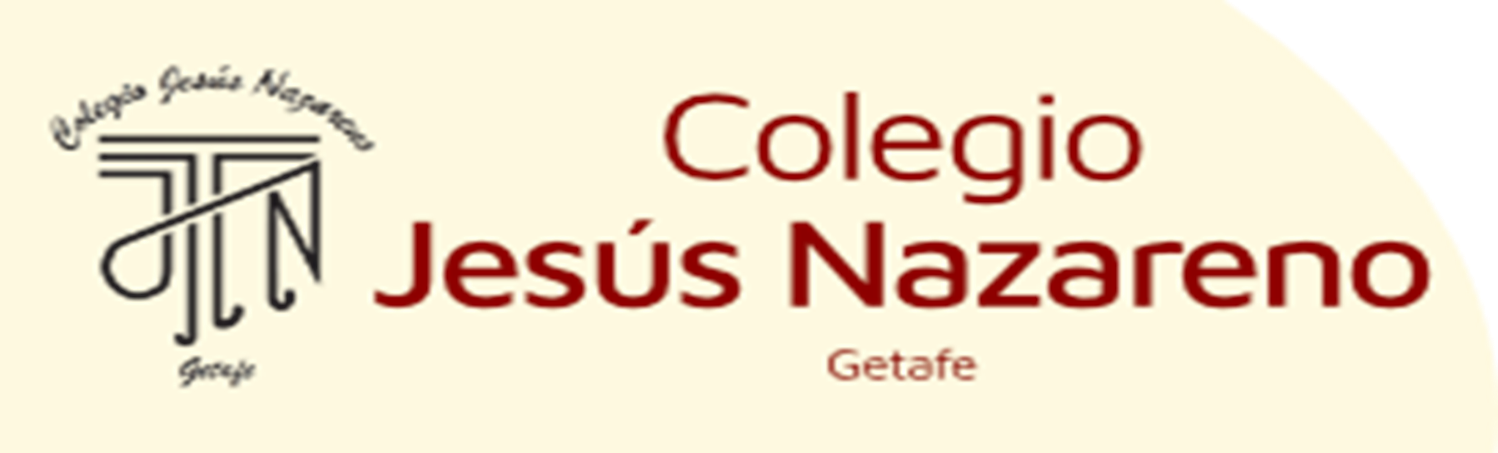 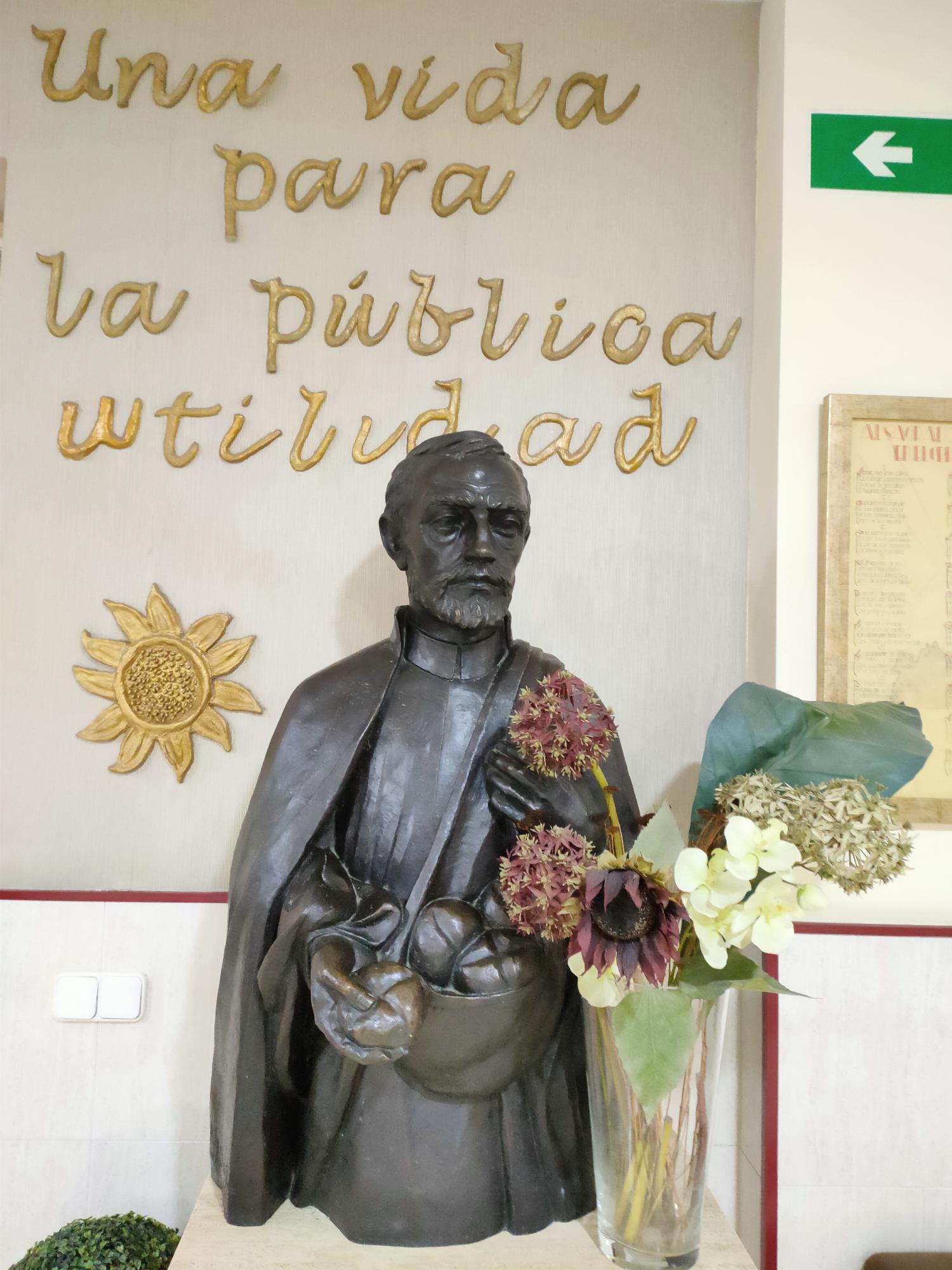 Beatriz González-Barcia Horcajada.
Marta Gómez Morales.
Almudena Hernández Muñoz.
Gracias por su atención